Customizing Student Competencies through Direct Learning Assessment of Program Outcomes
By 
Ray Lum, MPhil, MS
Jennifer Breaux, DrPH, MPH 
Shannon Marquez, PhD, MEng
September 11, 2014
Description
The achievement of customized student competencies is (1) the aspiration of academic institutes, (2) the dream of students and (3) the expectation of employers.  The delivery of uniform competencies across face-to-face, hybrid and online formats is critical to ensure quality education for all students independent of the mode of delivery. The focus of this session is to demonstrate how direct and indirect assessment of program level outcomes can enhance the quality of student competencies.
Objective
Identify models that show how university, school, program policies can be modified to create a narrative and framework for learning assessment.

Apply techniques and templates to support other academic units who wish navigate their organizational structures towards a learning assessment initiative.

Apply competency documents that yield quality customize student outcomes and changes the culture and relationship between the student, faculty, staff and employer.
Presentation Outline
First illustrate how program policies can be reframed to align programs level outcomes to course outcomes. 

Secondly, it demonstrates how course assessments can be aligned to direct program level assessment to support the learning assessment narrative.  In addition, it will show how grading rubrics and the grade book in Blackboard Learn can be utilized for direct program level assessments of student competencies through the use of the Academic Evaluation Feedback Intervention System (AEFIS).  

Thirdly, the session demonstrates how the transparency of these learning outcomes develops an assessment culture and tone in the classroom and in faculty-student advising towards competencies.

Lastly, the session investigates interventions to improve and align course to program level outcomes that improve the quality measures in the breadth and depth of student competencies.
Objective 1: Identify models that show how university, school, program policies can be modified to create a narrative and framework for learning assessment.Outline 1: Illustrate how program policies can be reframed to align programs level outcomes to course outcomes.
Internal Stakeholders
Provost Office
Faculty Senate
Deans Office
College/School Curriculum Committee
Department Chairs
Program Directors
Course Directors
Faculty
External Stakeholders
Middle States
Professional Accreditation Bodies
Employers
A Need for a Simpler Overview…
BBLearn
DSLPs
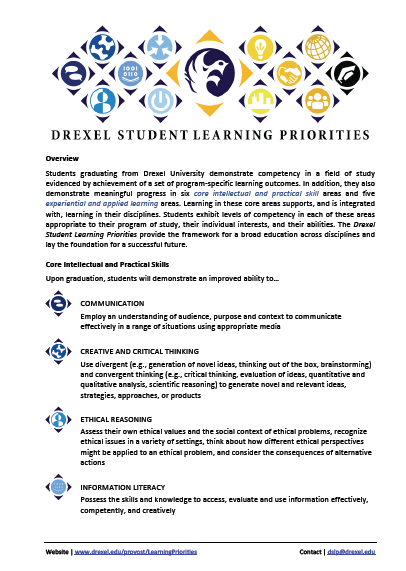 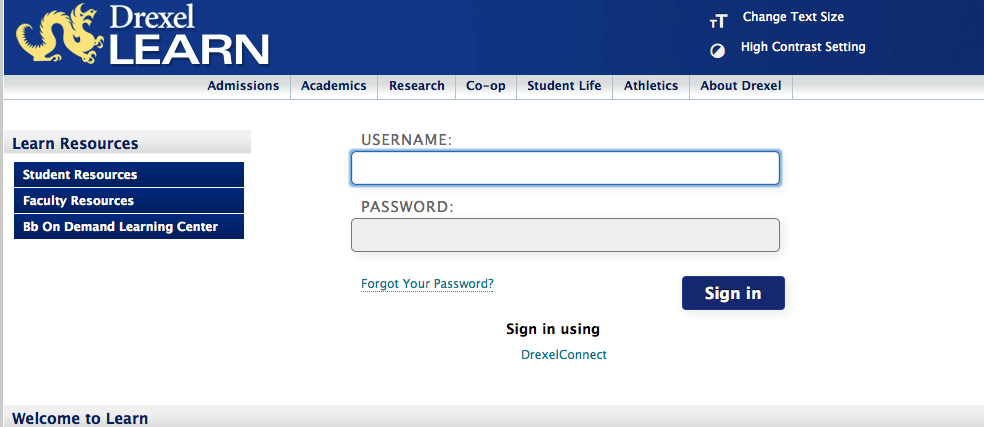 Banner
Programs
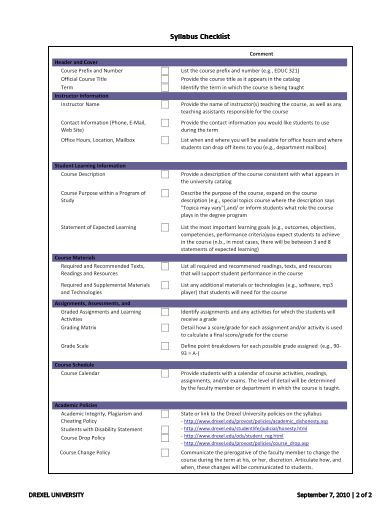 AEFIS
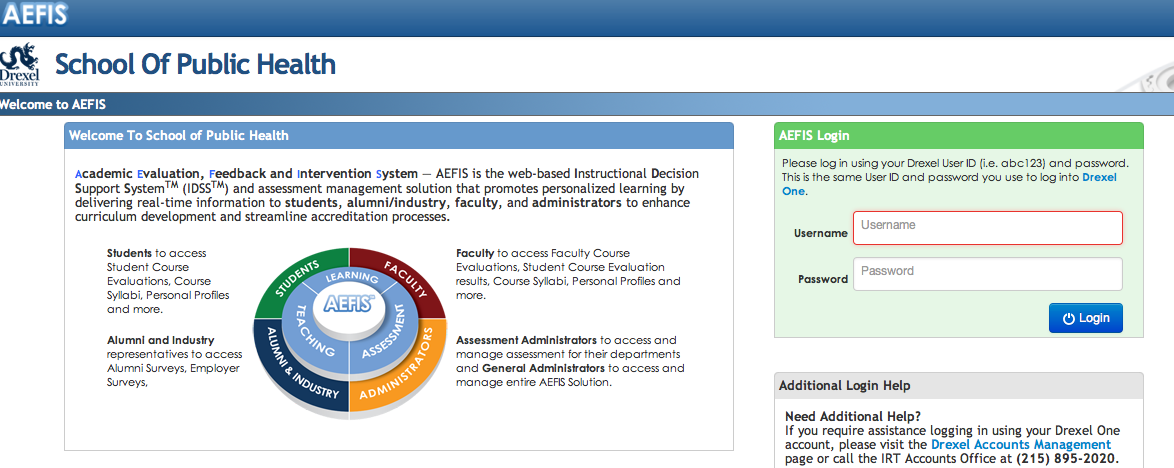 Course
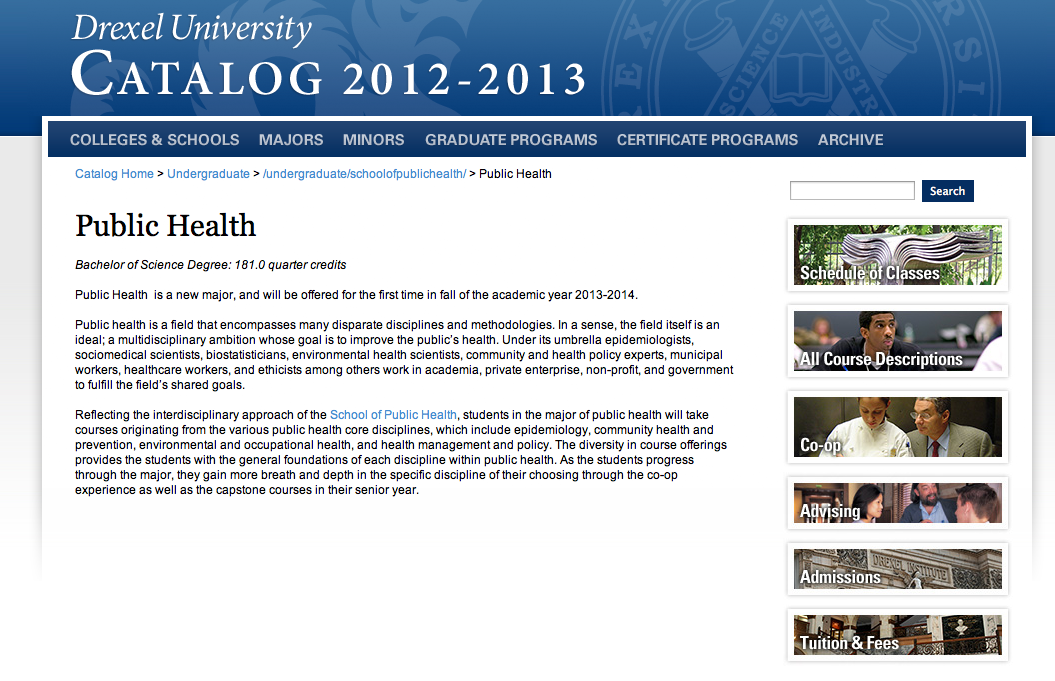 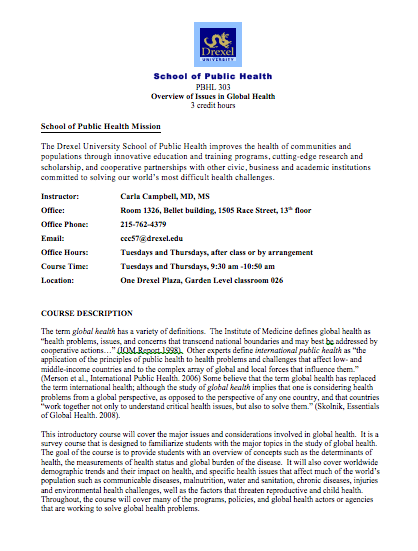 Direct
Assessments
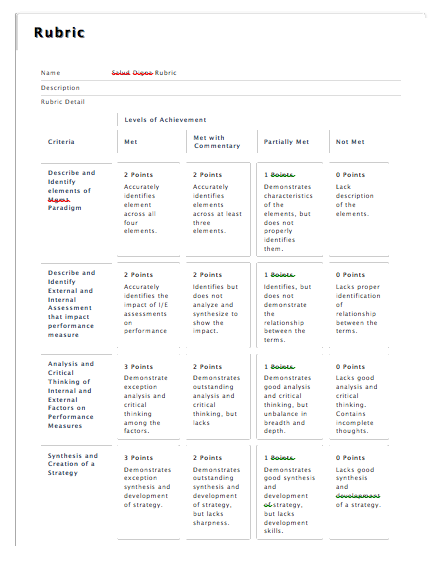 Learner Centered
Syllabus
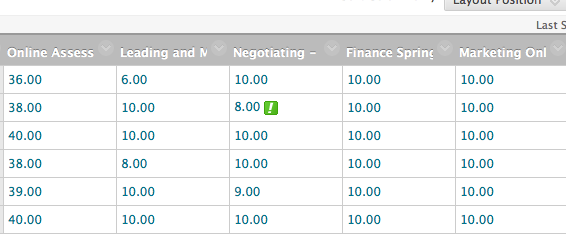 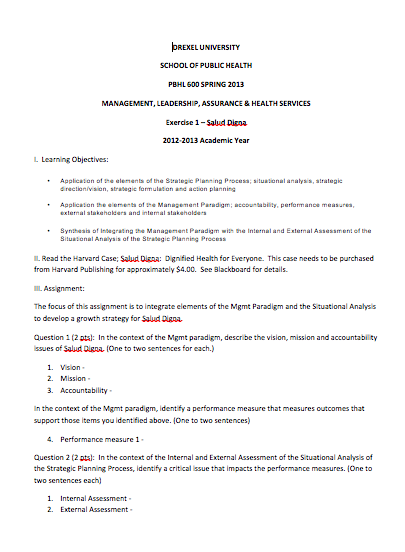 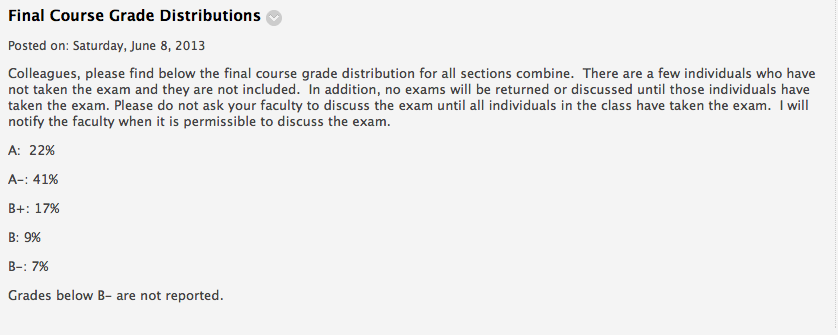 Surveys
[Speaker Notes: Provide an overview roadmap in the next few slides that illustrate the building blocks and the process with commentaries on how faculty and program directors have altered their narrative, framework and value of their course syllabus through integrating tools/techniques such as 
Drexel Student Learning Priorities (DSLPs)
Drexel Learner Centered Syllabus
 Assessment Evaluation Feedback and Intervention System (AEFIS)
Blackboard Learn Building Blocks]
Program Mapping Package for SPH
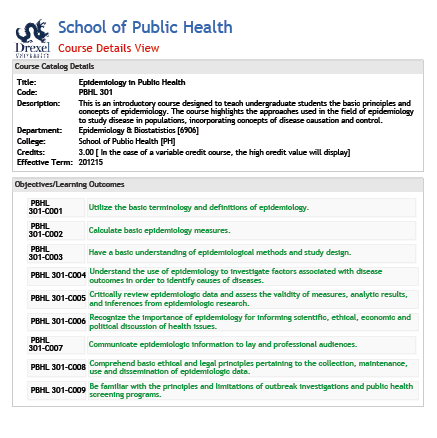 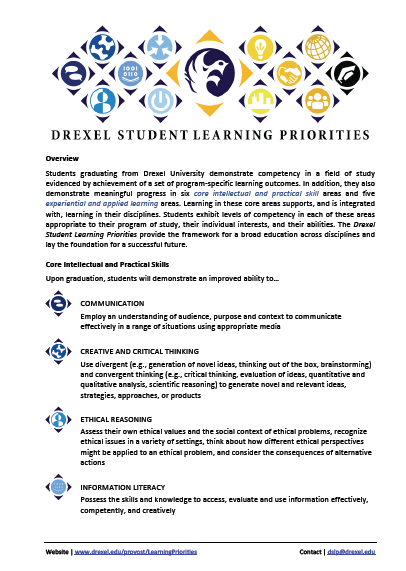 Drexel Student Learning Priorities – DSLP’s
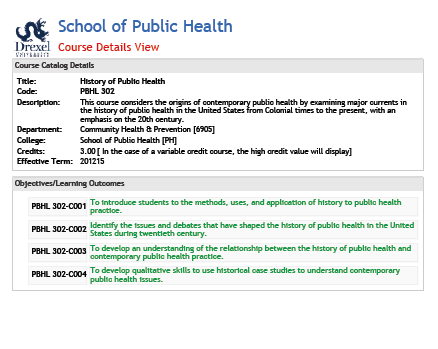 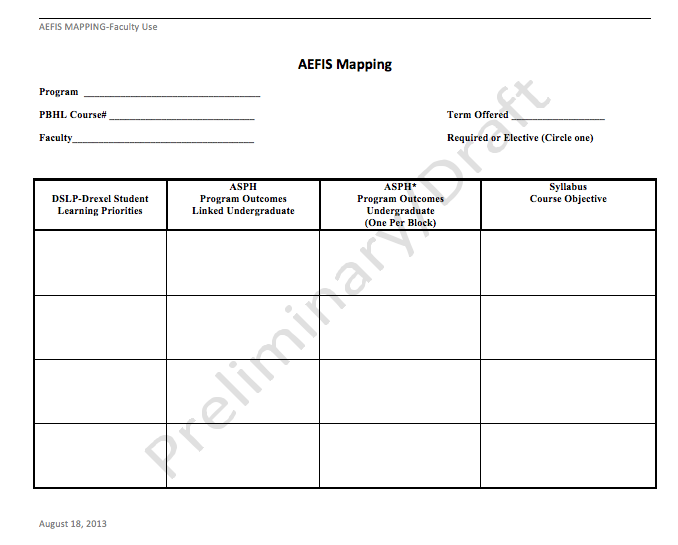 Course Catalog Details in AEFIS
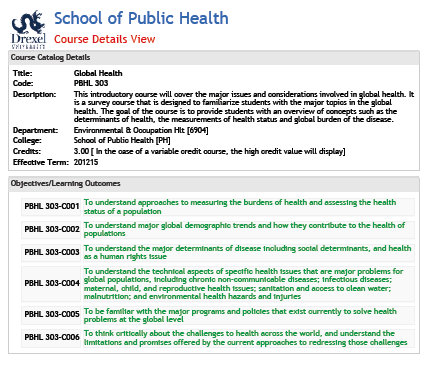 Manual Mapping Template
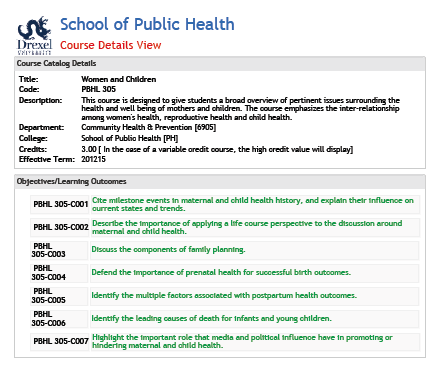 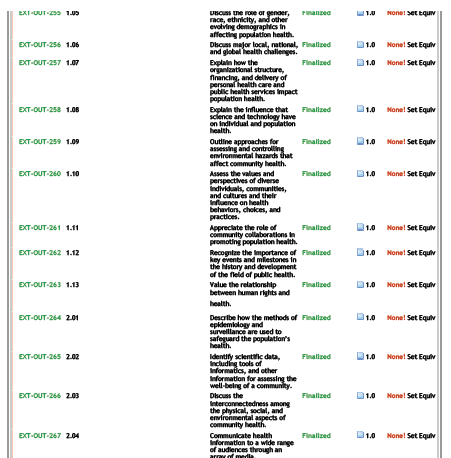 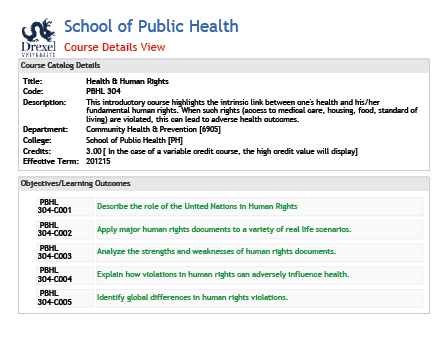 Program Outcomes
 in AEFIS
AEFIS Course Catalog
Access Historical Data
In AEFIS
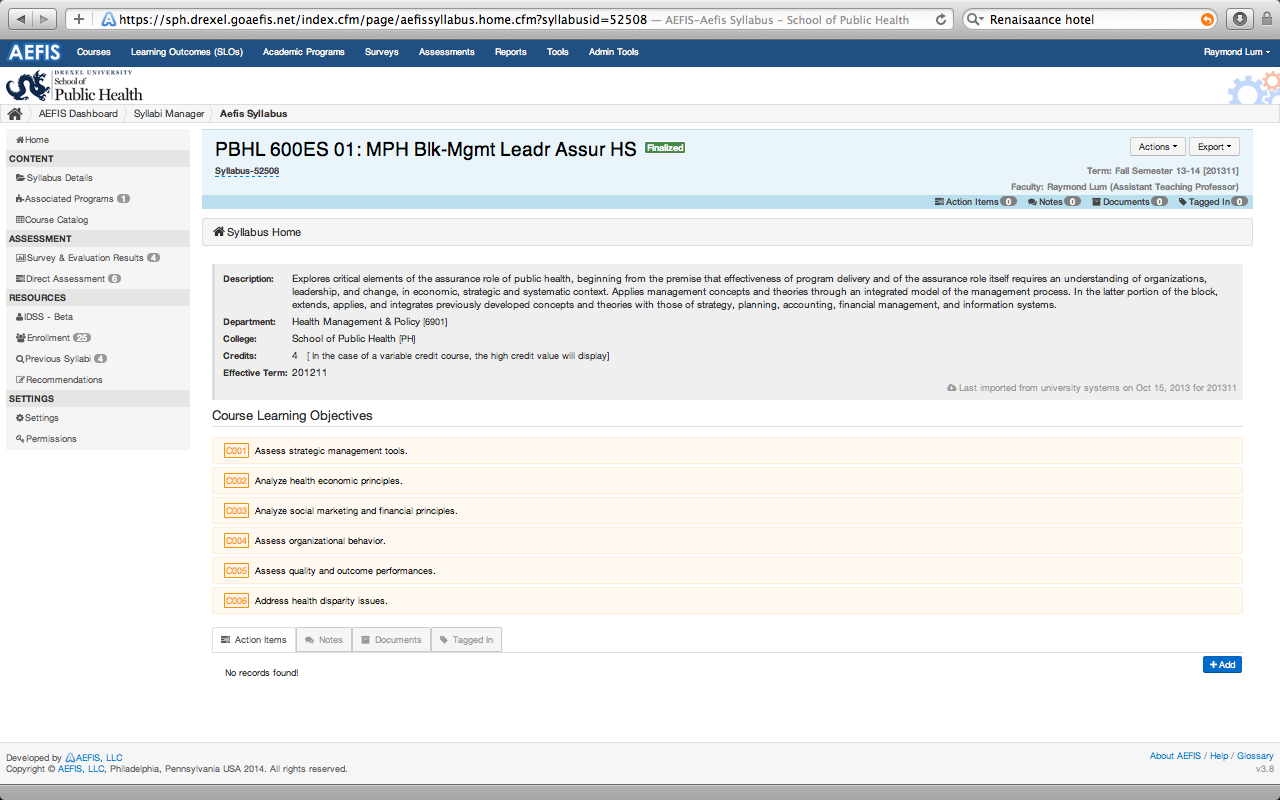 Syllabus Defaults
In AEFIS
Course Wide Objectives
In AEFIS
Program Mapping
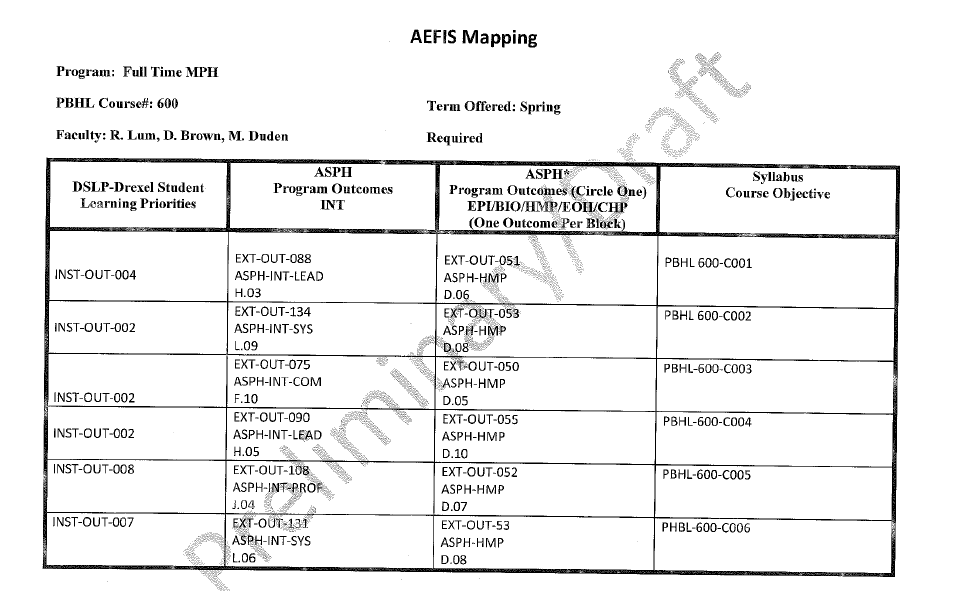 Manual Mapping Template
Grouping Program Outcomes Program
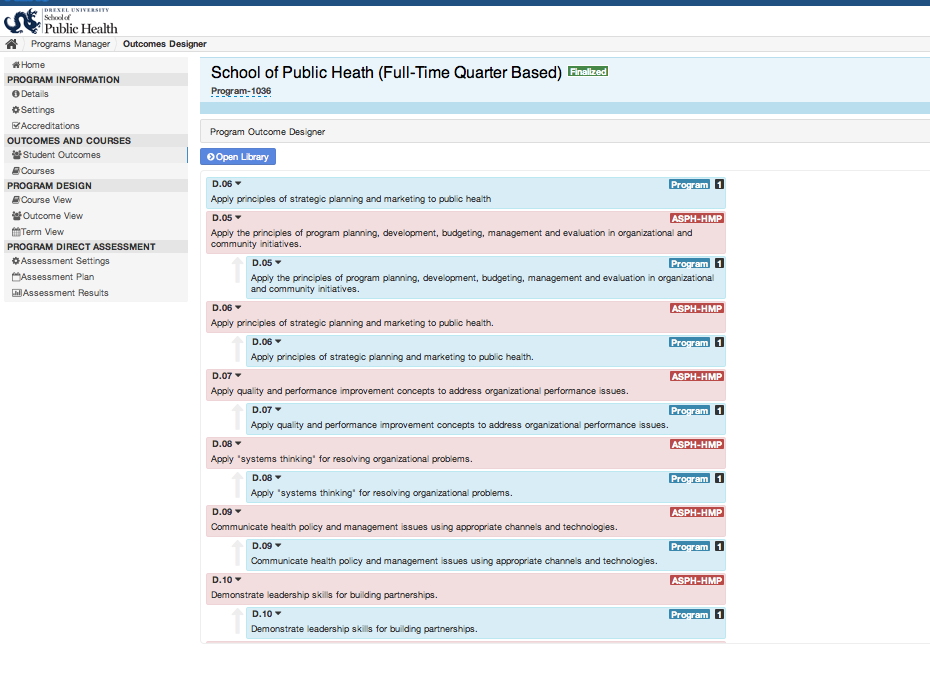 Mapping Program Outcomes to Courses
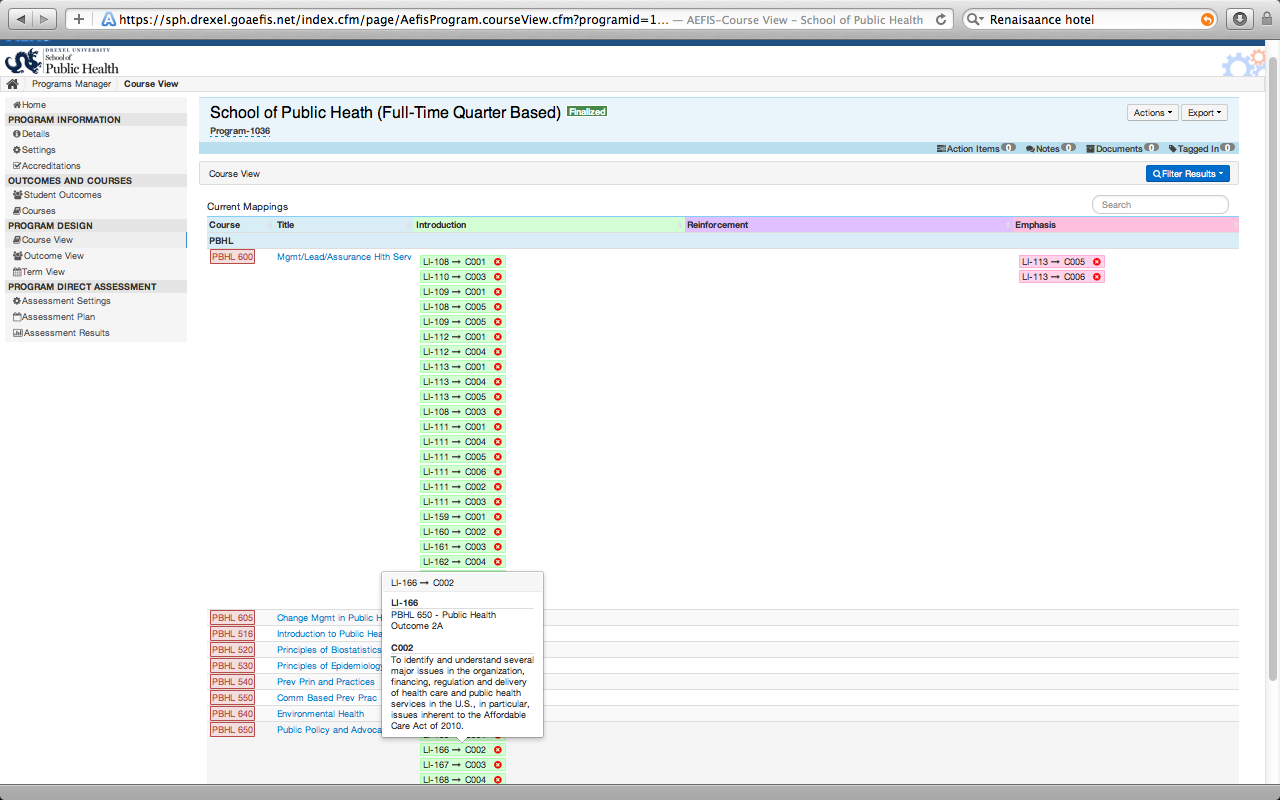 Map Program Outcomes to Course Objectives
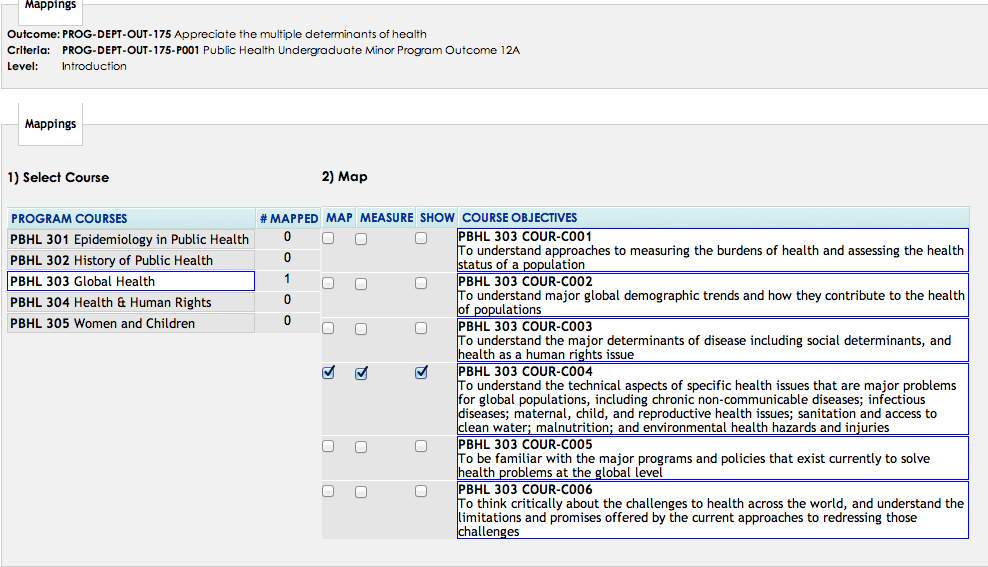 Map Program Outcomes to Course Objectives
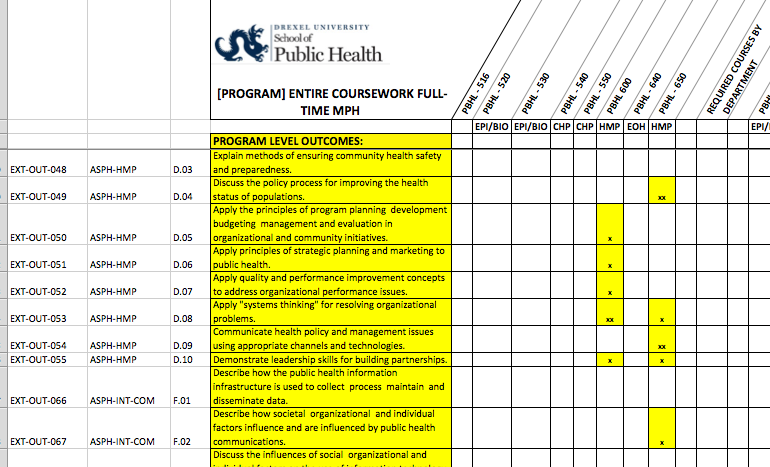 Map Program Outcomes to Course Objectives
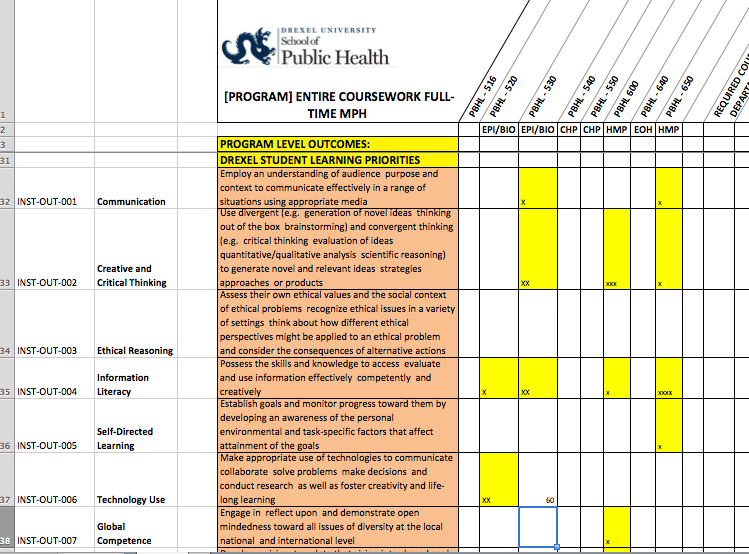 Objective
Identify models that show how university, school, program policies can be modified to create a narrative and framework for learning assessment.

Apply techniques and templates to support other academic units who wish navigate their organizational structures towards a learning assessment initiative.

Apply competency documents that yield quality customize student outcomes and changes the culture and relationship between the student, faculty, staff and employer.
Presentation Outline
First illustrate how program policies can be reframed to align programs level outcomes to course outcomes. 

Secondly, it demonstrates how course assessments can be aligned to direct program level assessment to support the learning assessment narrative.  In addition, it will show how grading rubrics and the grade book in Blackboard Learn can be utilized for direct program level assessments of student competencies through the use of the Academic Evaluation Feedback Intervention System (AEFIS).  

Thirdly, the session demonstrates how the transparency of these learning outcomes develops an assessment culture and tone in the classroom and in faculty-student advising towards competencies.

Lastly, the session investigates interventions to improve and align course to program level outcomes that improve the quality measures in the breadth and depth of student competencies.
Updated Mapping Template with Direct Assessment
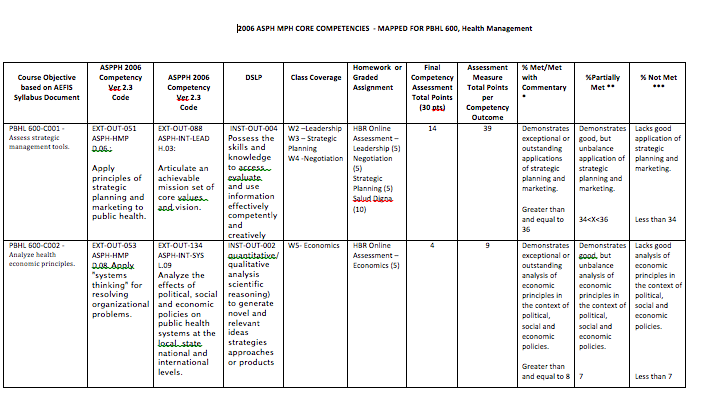 Updated Mapping Template with Direct Assessment
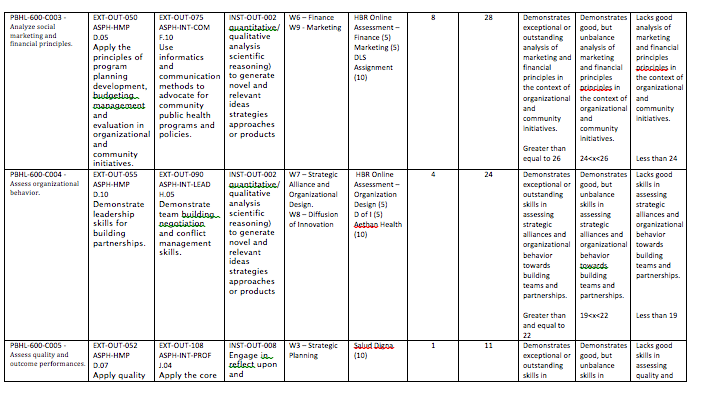 Updated Mapping Template with Direct Assessment
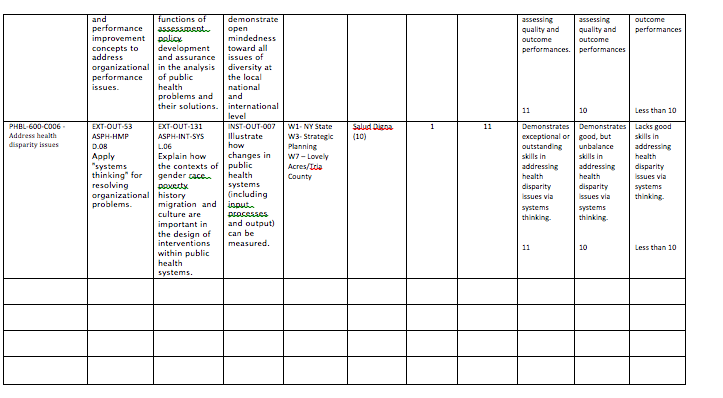 Managing Direct Assessments
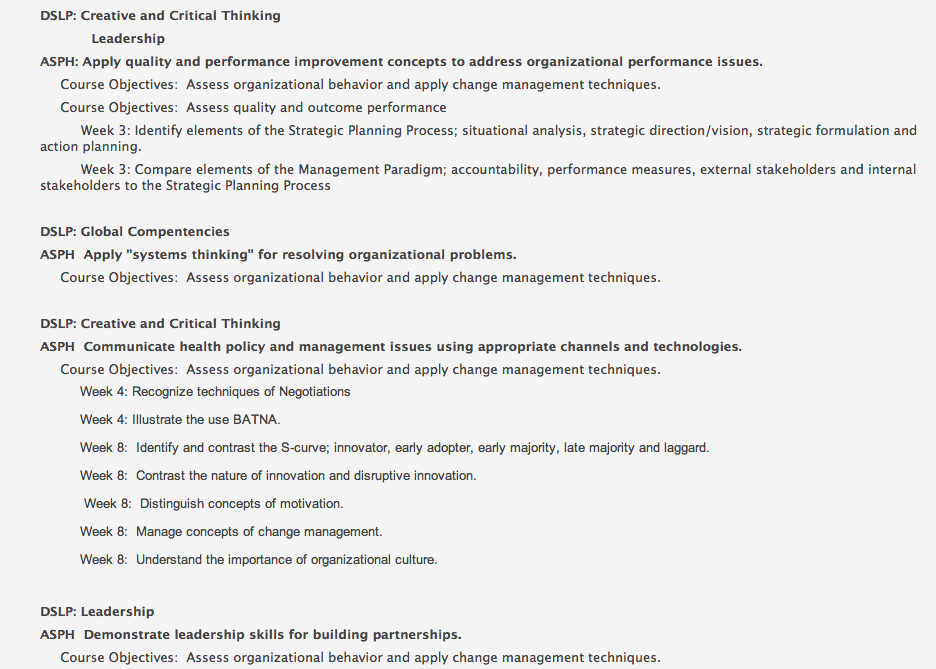 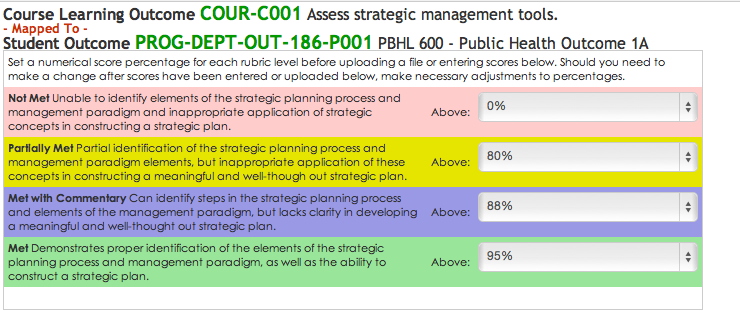 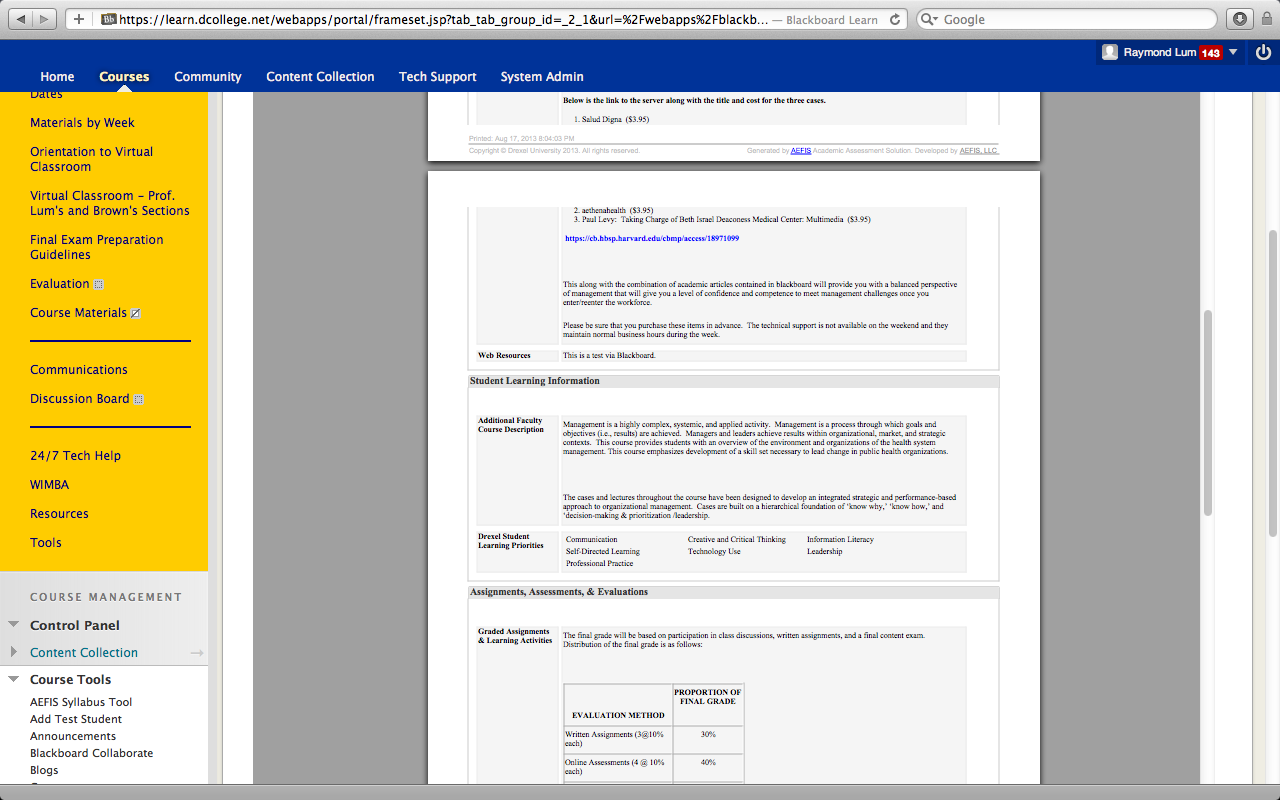 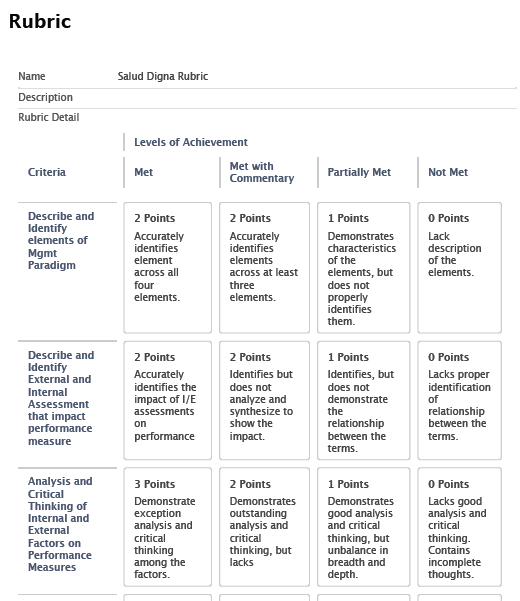 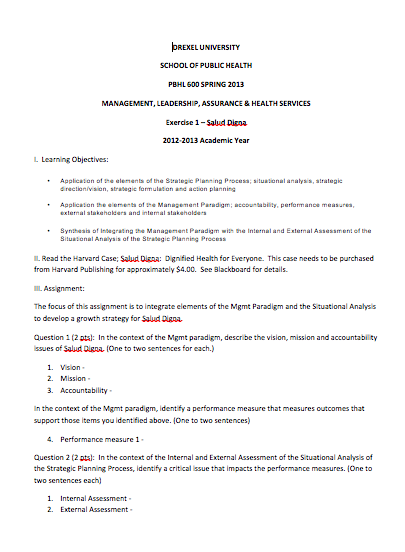 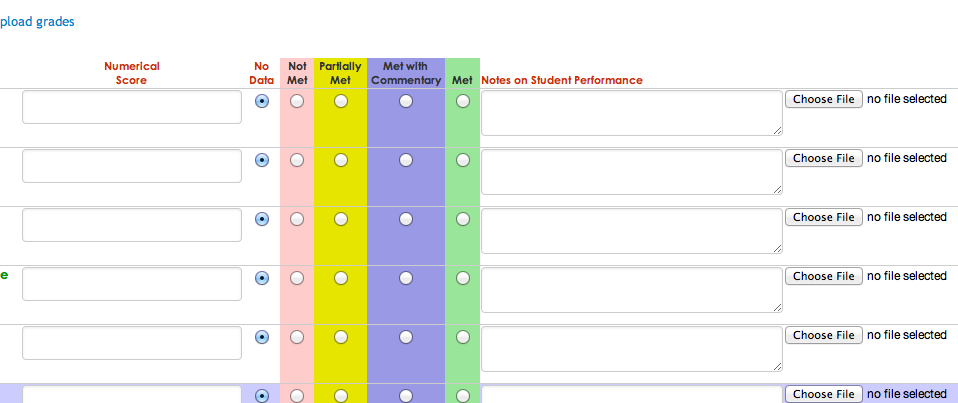 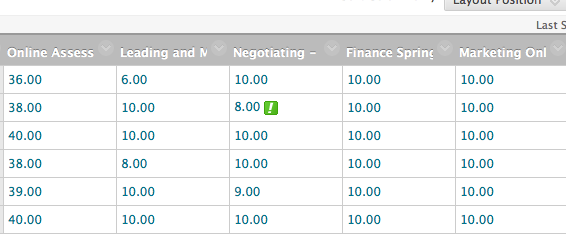 Blooms Taxonomy
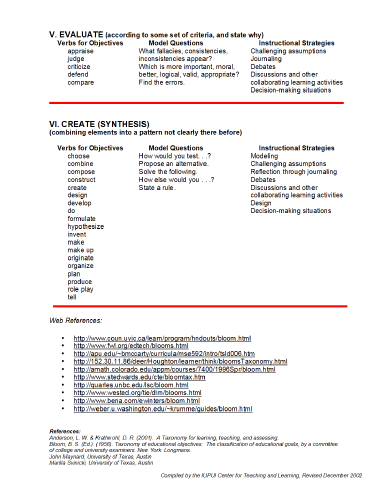 Create
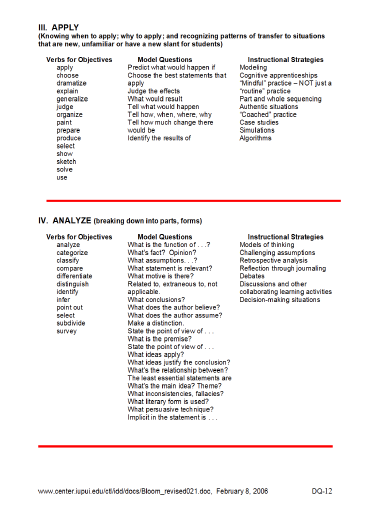 Synthesize
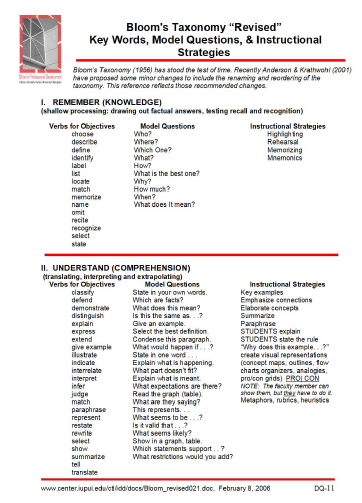 Analyze
Describe
Quality Matters Rubric
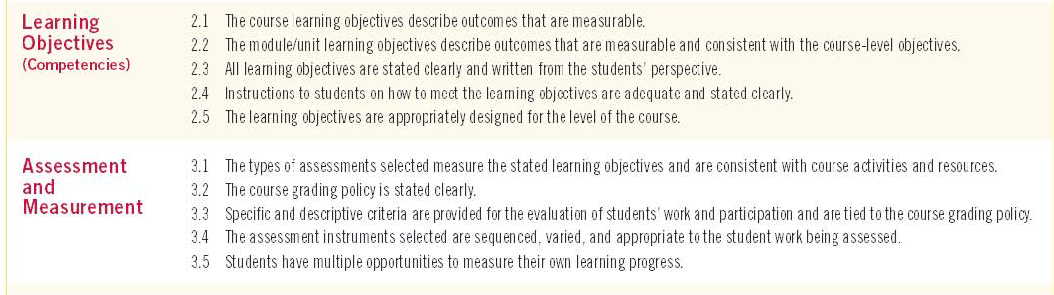 Alignment to Direct Assessments
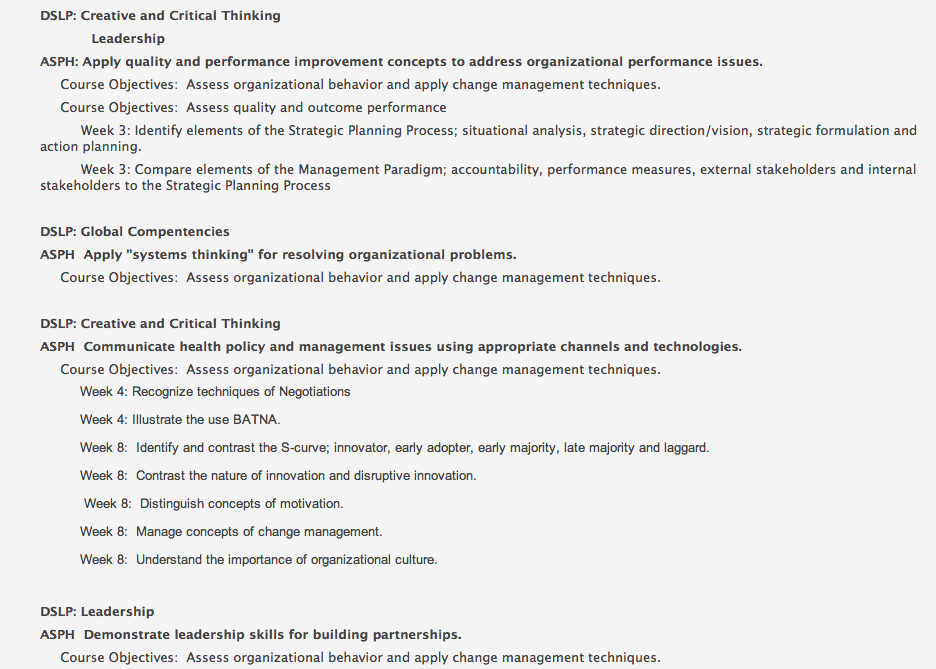 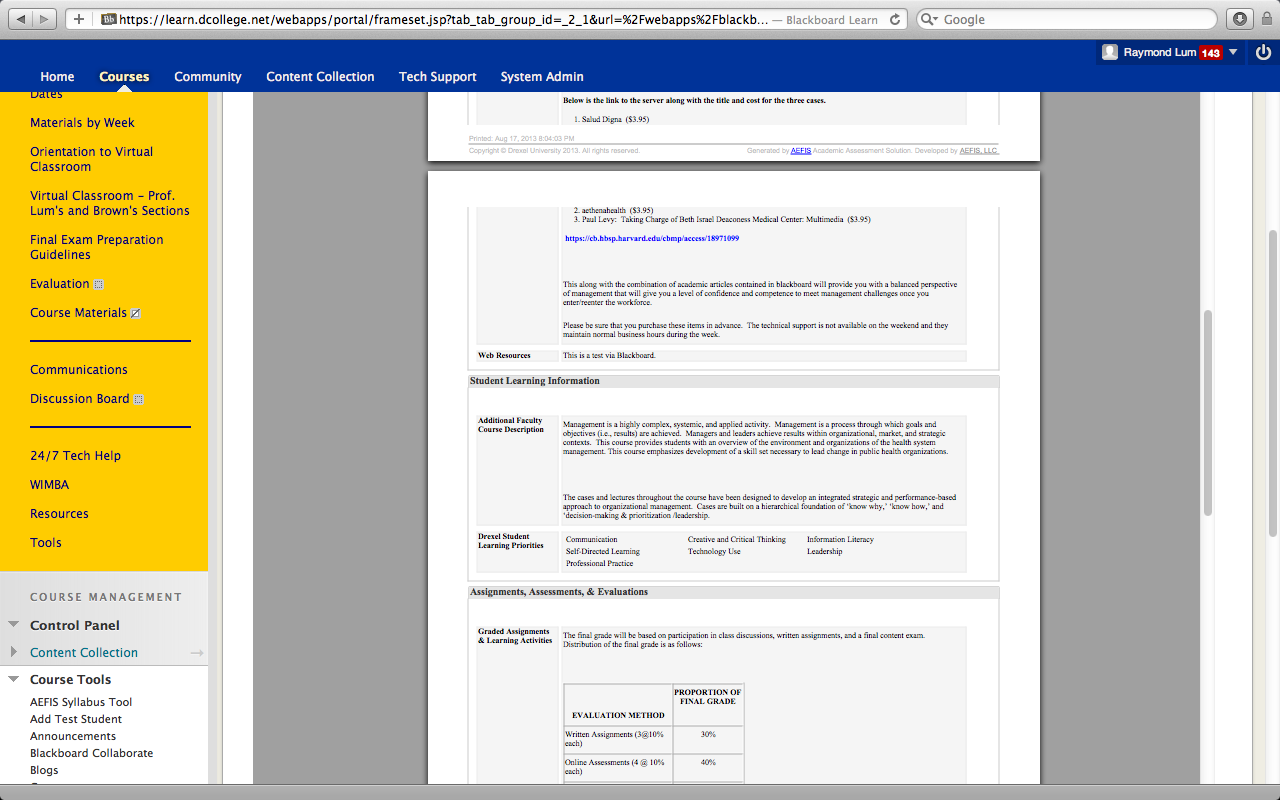 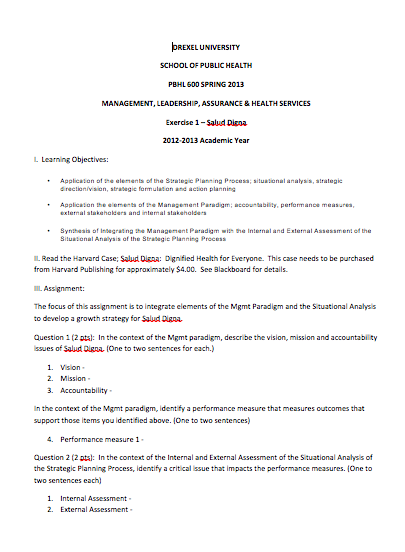 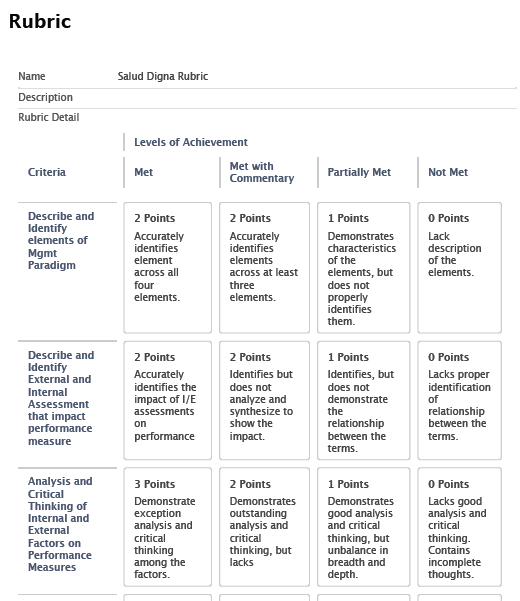 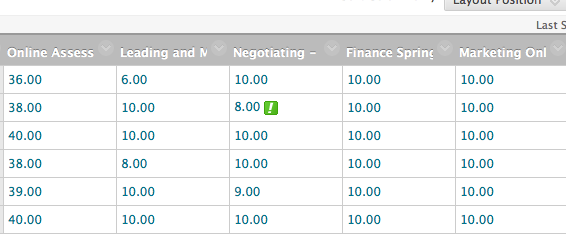 Transitioning from Grades to Competencies
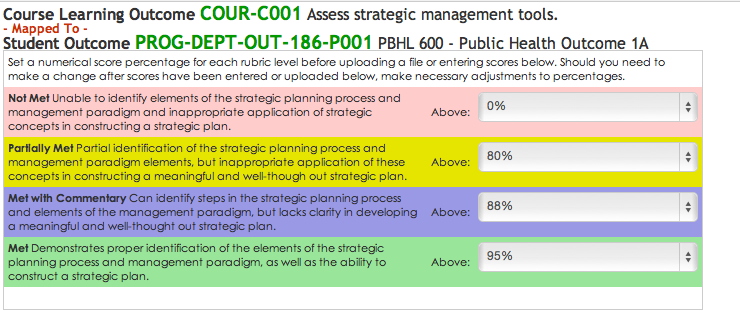 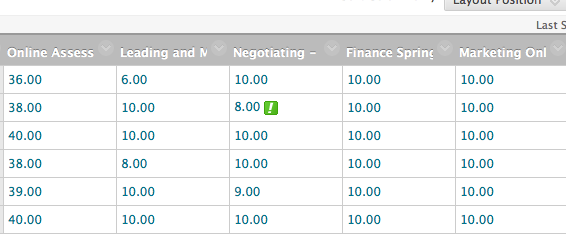 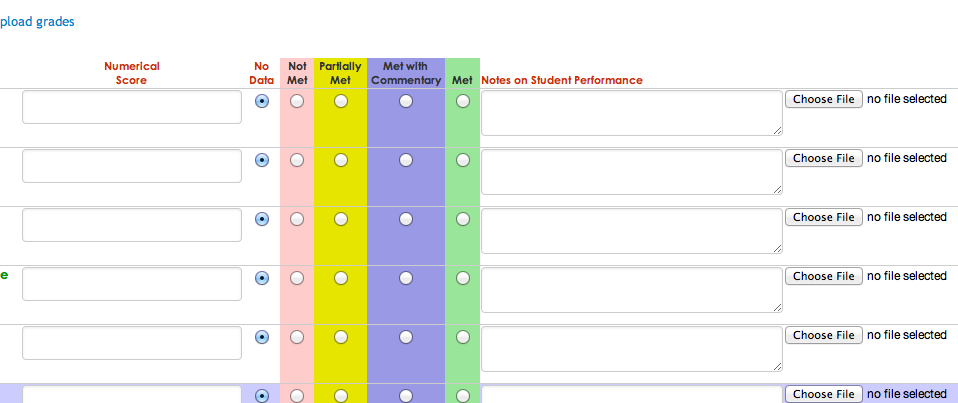 Grade book
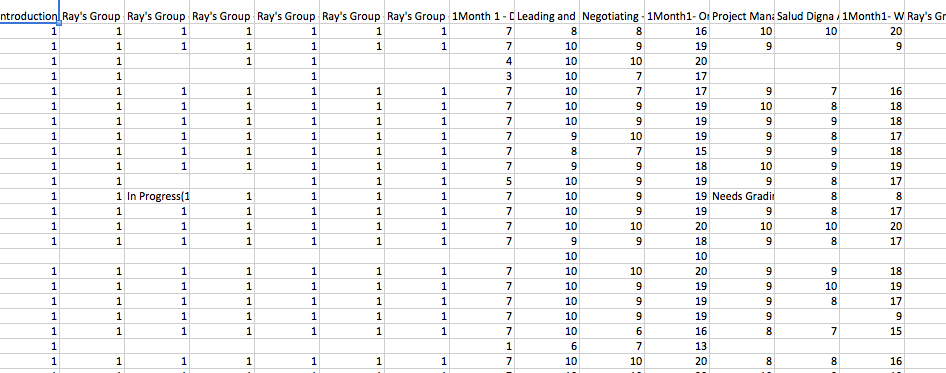 Program Outcome Columns in Grade book
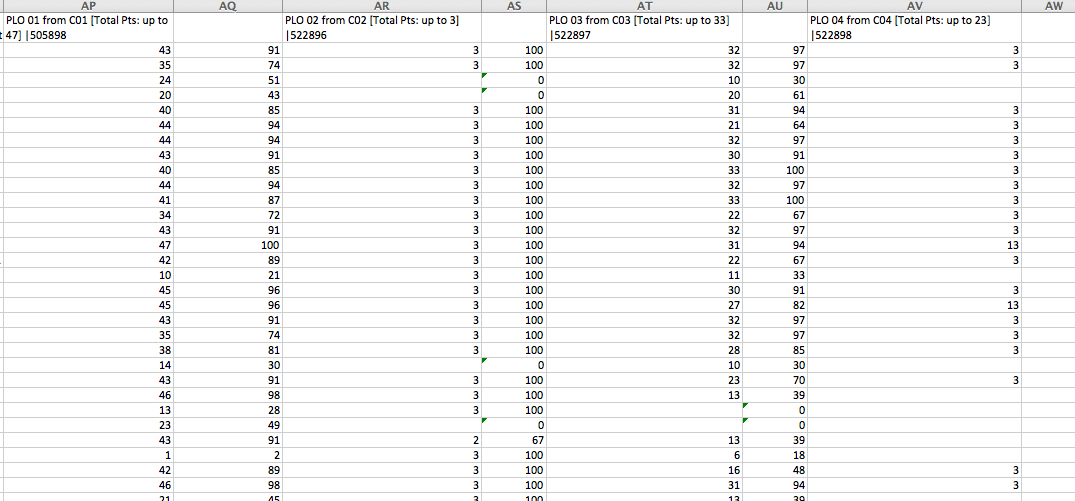 AEFIS Direct Assessment Template
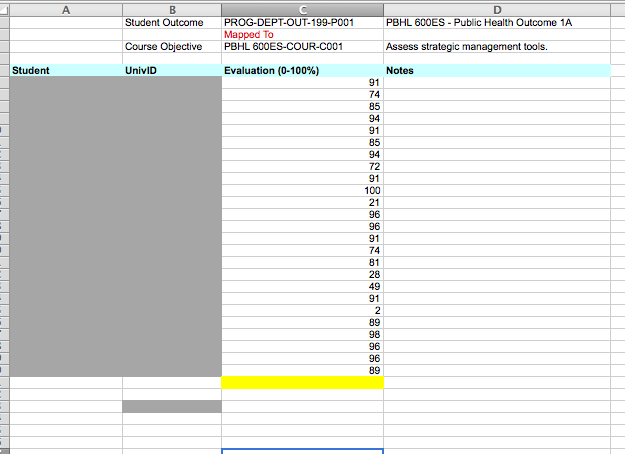 Direct Assessment in AEFIS
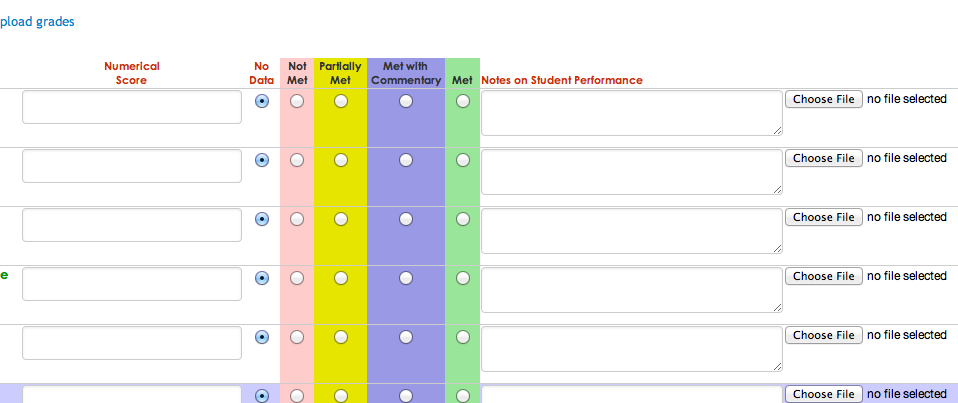 Summary Dashboard of Direct Assessments
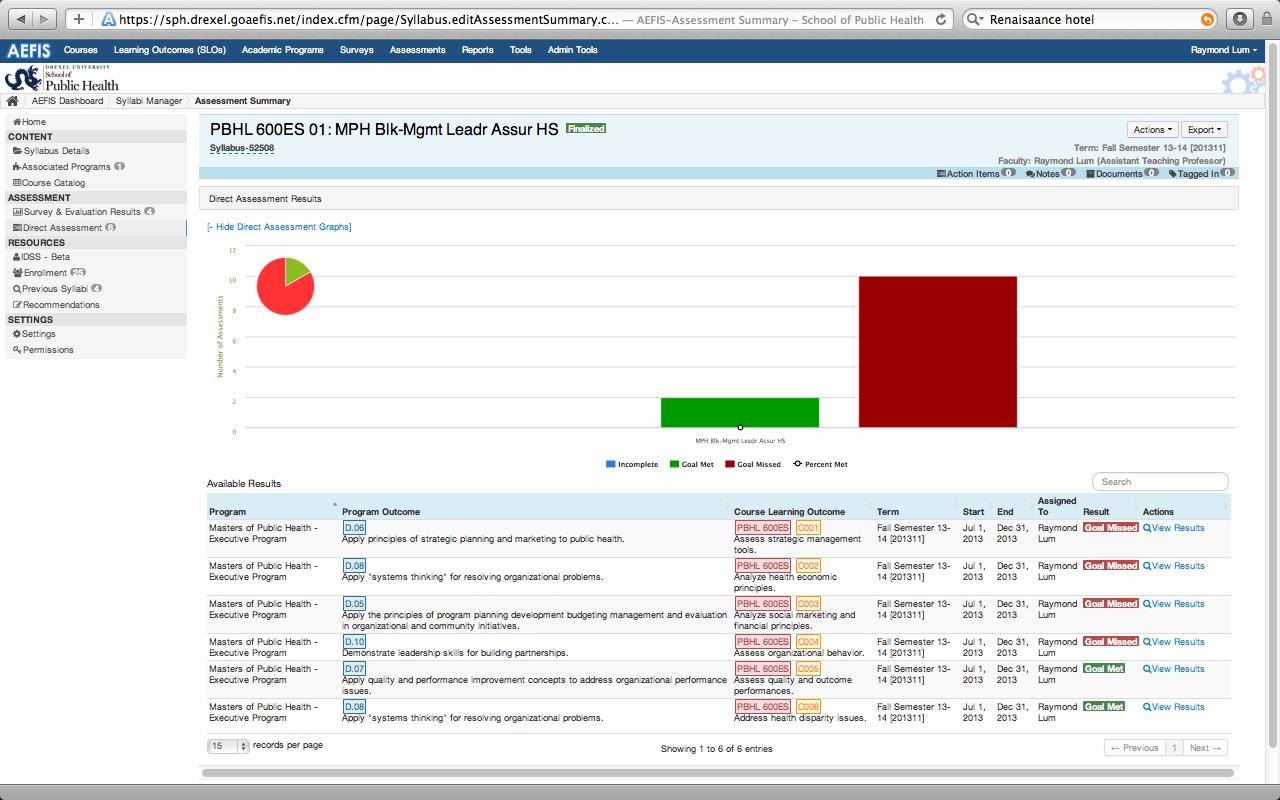 Program Outcome 1
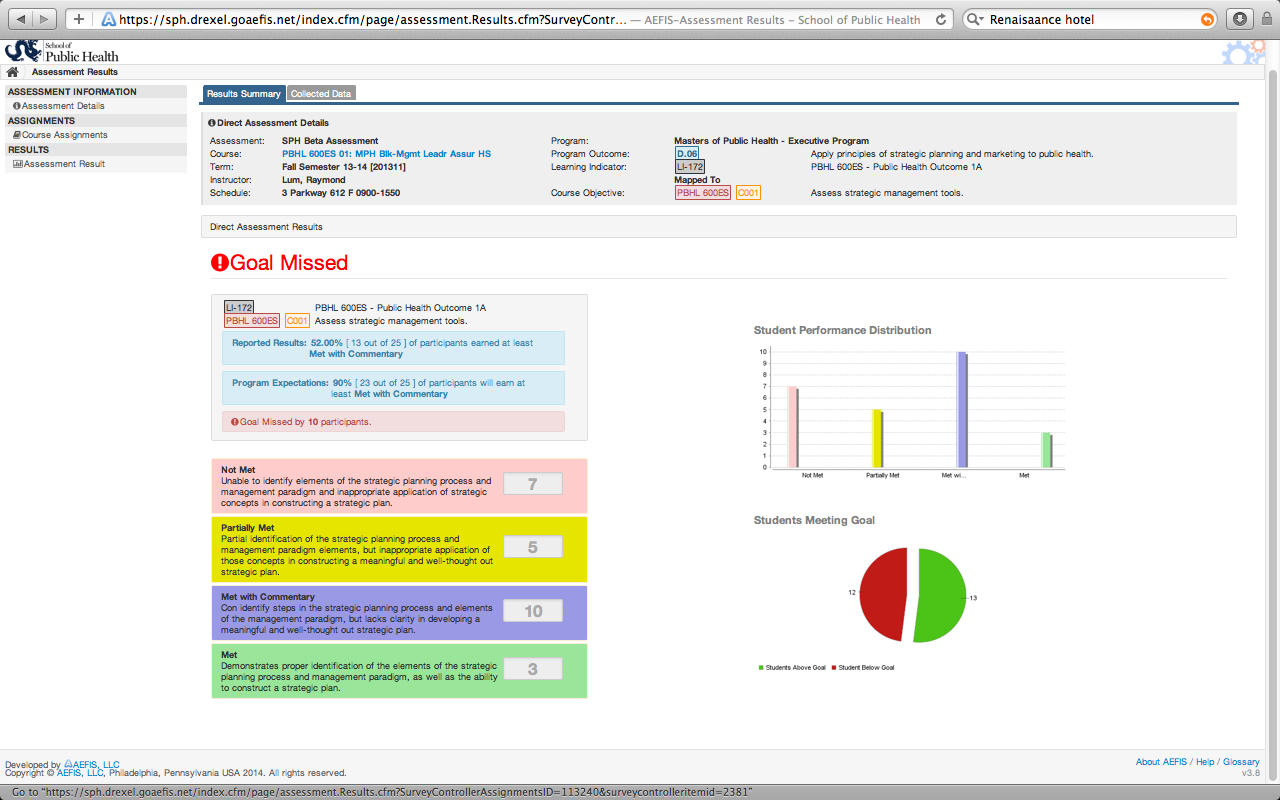 Program Outcome 2
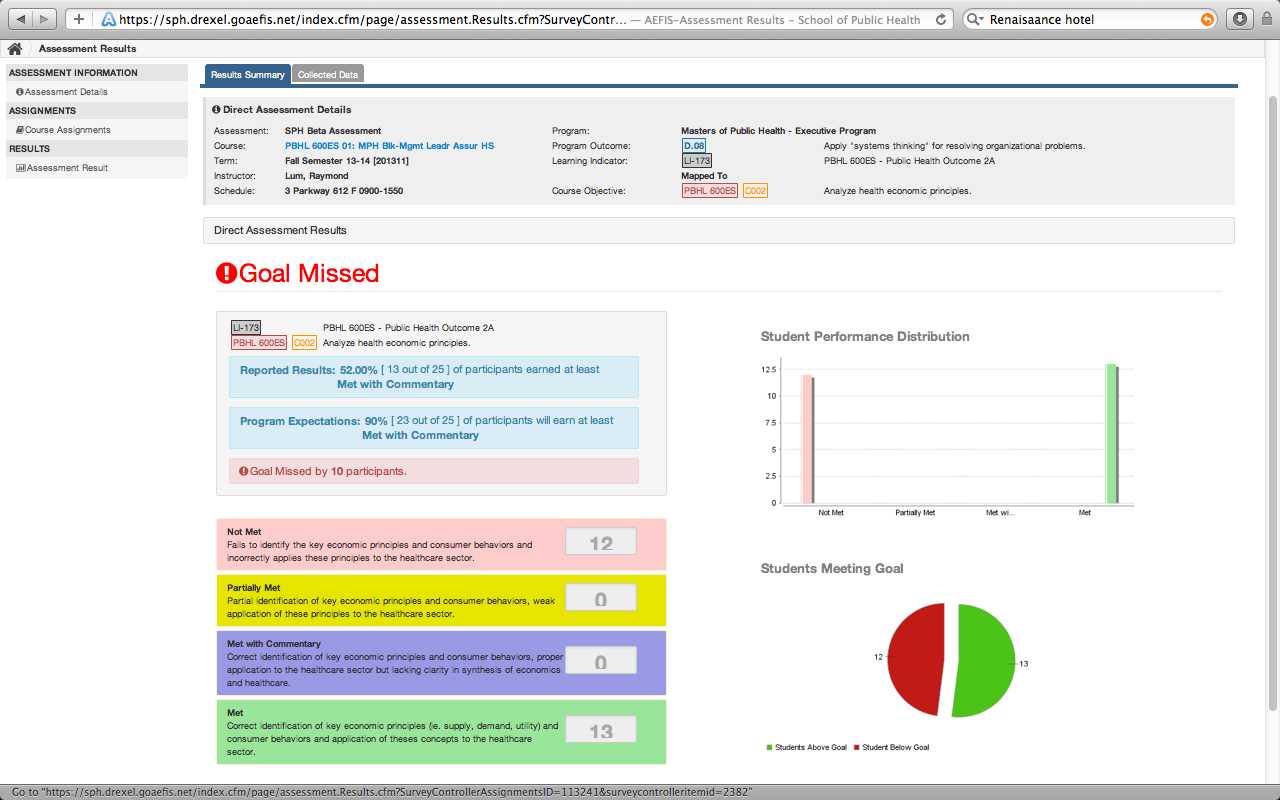 Program Outcome 3
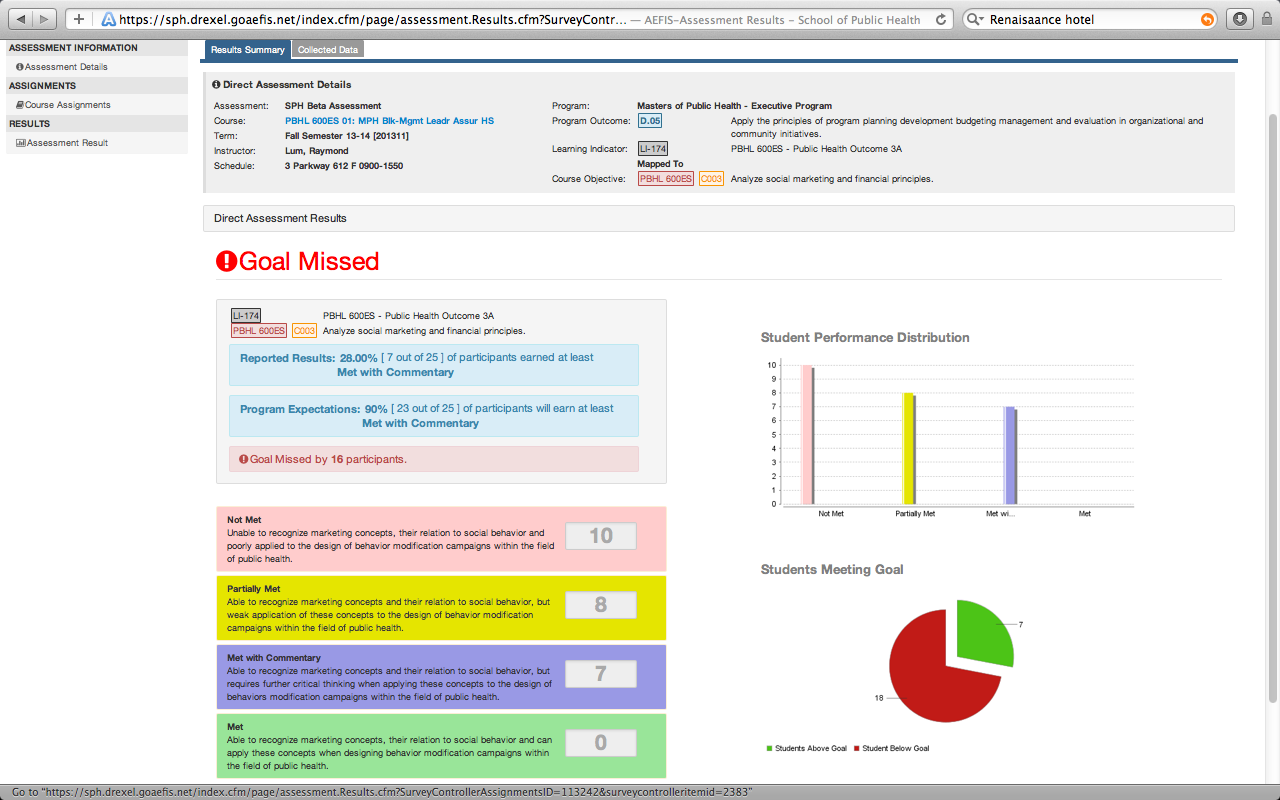 Program Outcome 4
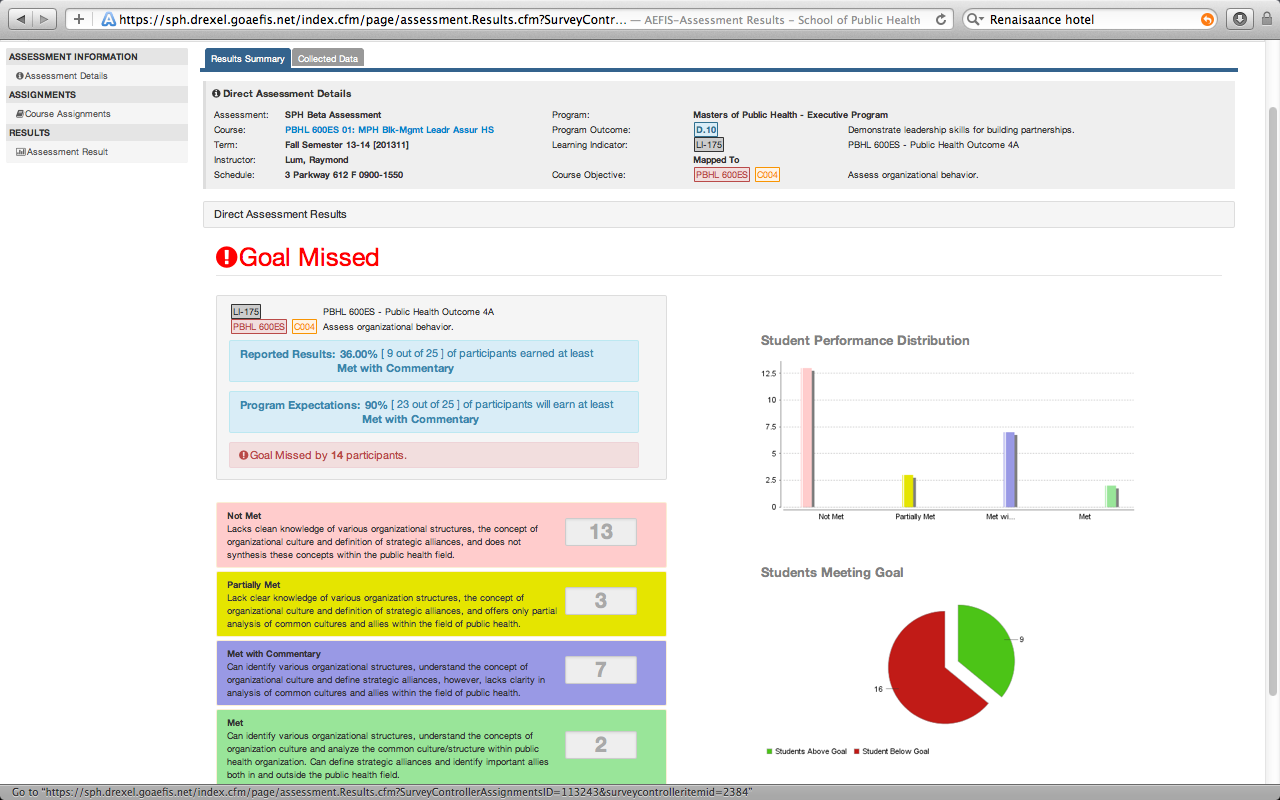 Program Outcome 5
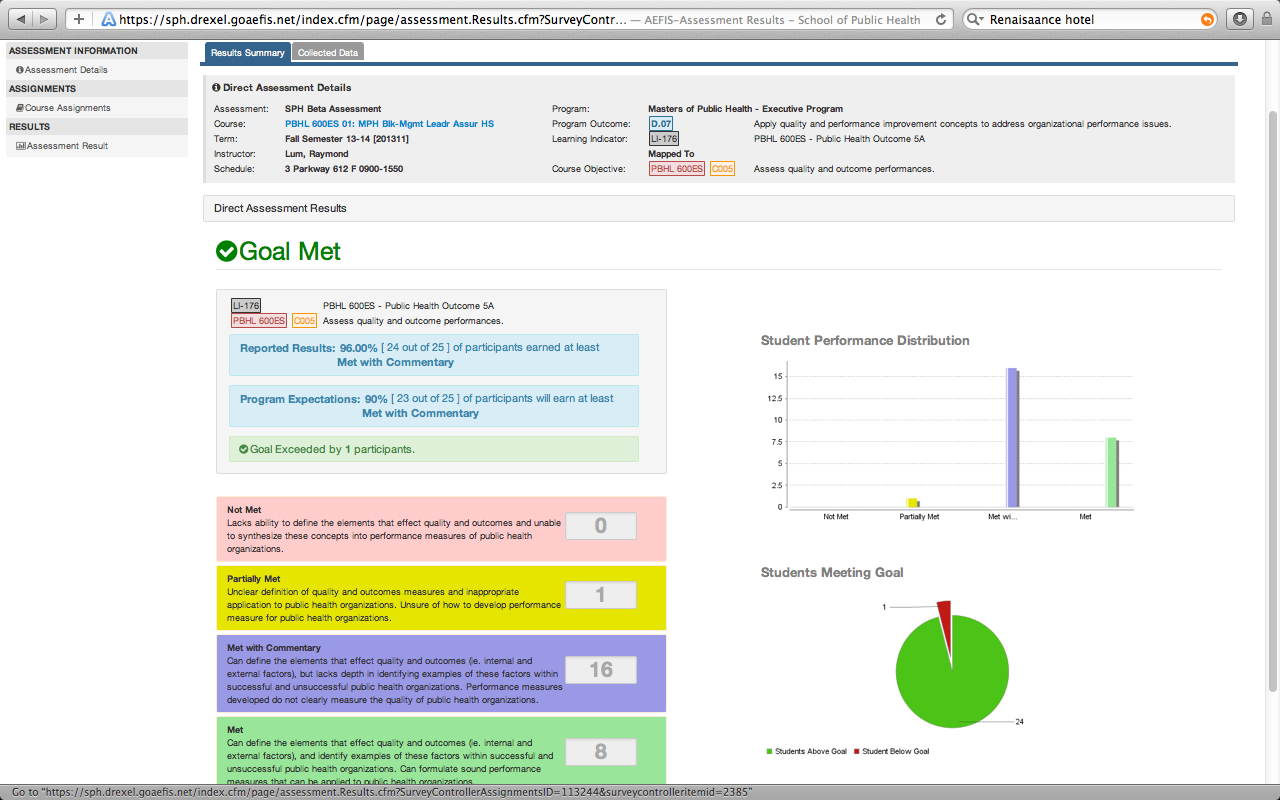 Program Outcome 6
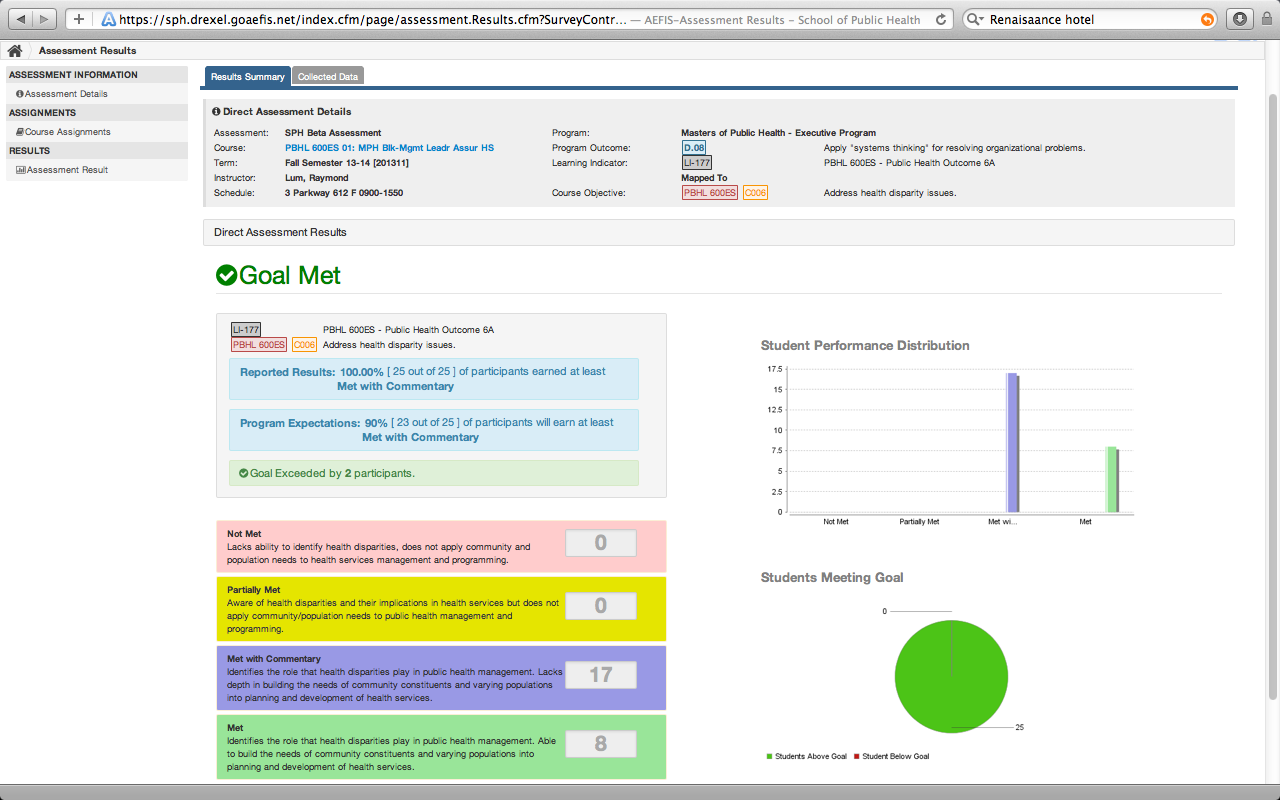 Assignment: Salud Digna Rubric Report
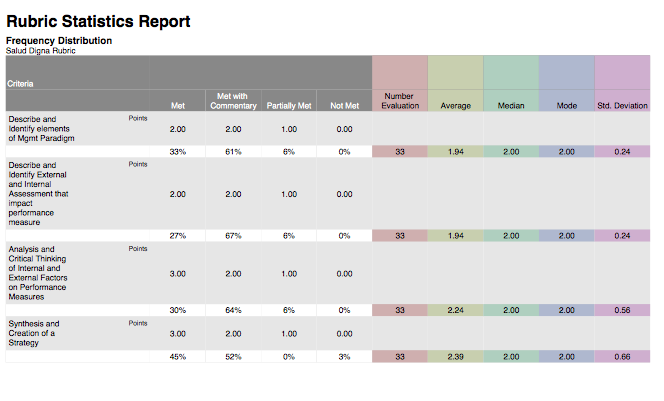 Project Mgmt Rubric Report
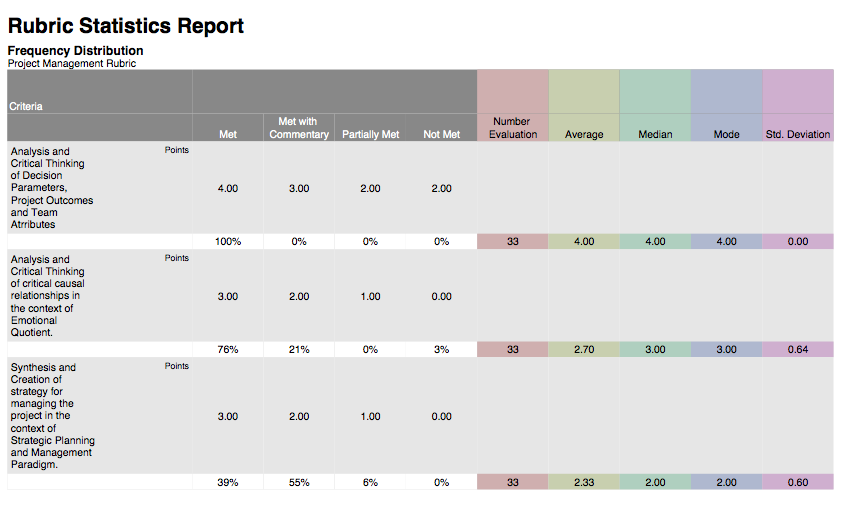 Working Capital Rubric Report
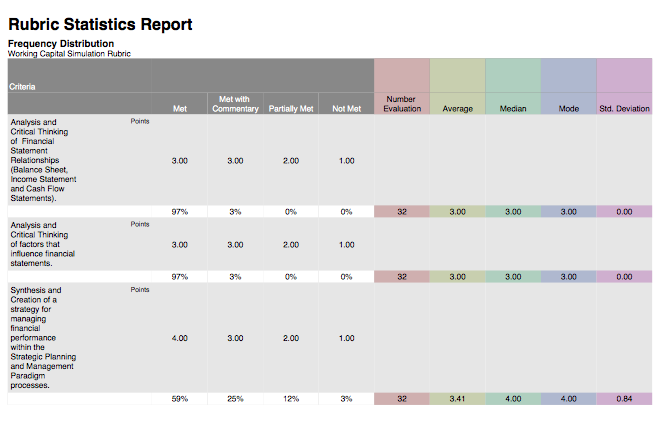 DLS Rubric Report
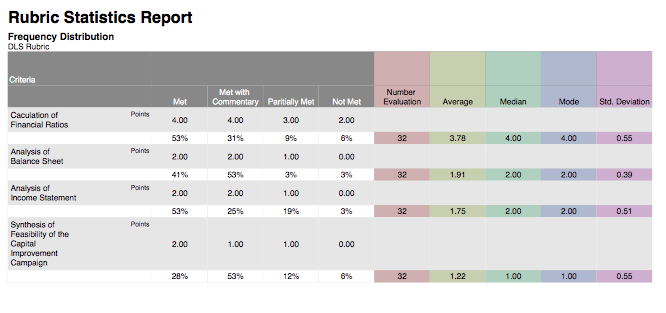 AethenaHealth Rubric Report
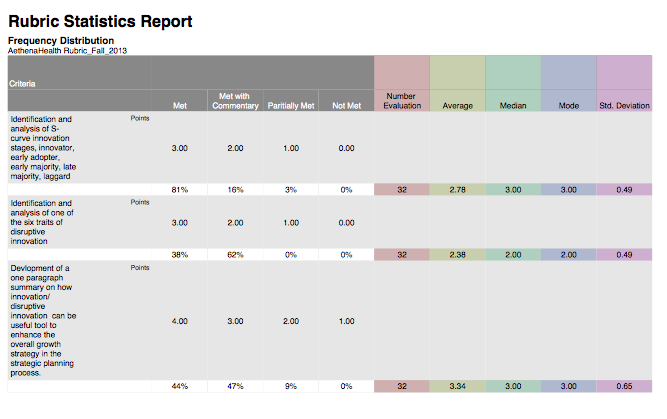 Paul Levy Report
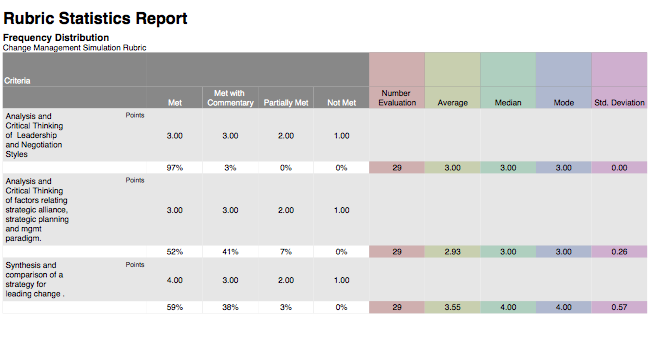 Presentation Outline
First illustrate how program policies can be reframed to align programs level outcomes to course outcomes. 

Secondly, it demonstrates how course assessments can be aligned to direct program level assessment to support the learning assessment narrative.  In addition, it will show how grading rubrics and the grade book in Blackboard Learn can be utilized for direct program level assessments of student competencies through the use of the Academic Evaluation Feedback Intervention System (AEFIS).  

Thirdly, the session demonstrates how the transparency of these learning outcomes develops an assessment culture and tone in the classroom and in faculty-student advising towards competencies.

Lastly, the session investigates interventions to improve and align course to program level outcomes that improve the quality measures in the breadth and depth of student competencies.
AEFIS Midcourse Results
What specific feature of the course and/or instructor is an obstacle to your learning at this point in the course?
31% Blackboard Organization
19% Assignments
31% Readings
12% Workload
What improvements would you like to see for the remaining of the course?
27% Reduce Workload
33% Better Organization on Blackboard
19% More Class Activities
Activity Completion Rates
Leading and Motivating Online Assessment:  100%
Negotiations Online Assessment:  91%
Project Management Assignment: 82%
Salud Digna Assignment:  70%
Finance Online Assessment:  91%
DLS Assignment: 80%
Working Capital Assignment: 68%
Fall Semester 2013
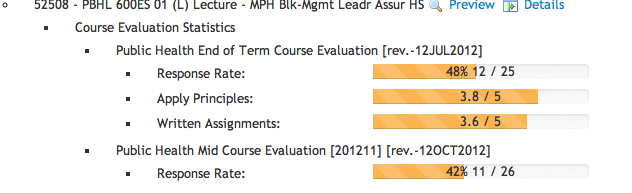 Fall Semester 2013
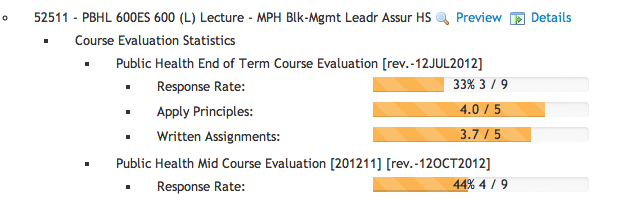 Fall Semester 2012
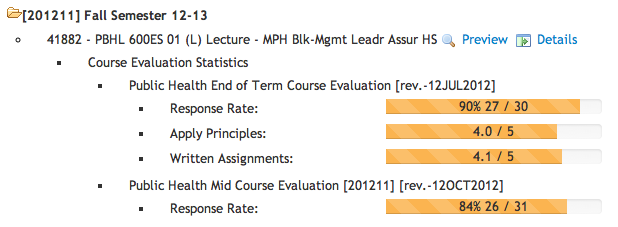 Fall Semester 2012
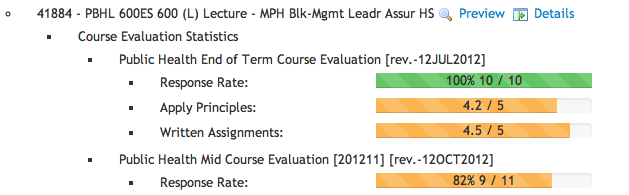 Public Heath Outcomes and DSLP 4 – Information Literacy
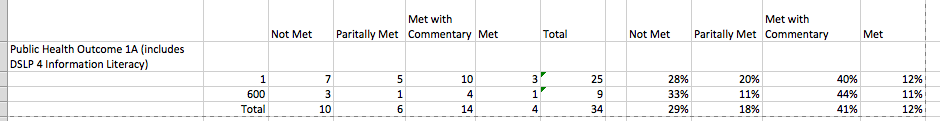 Public Heath Outcomes and DSLP 2 – Critical Thinking
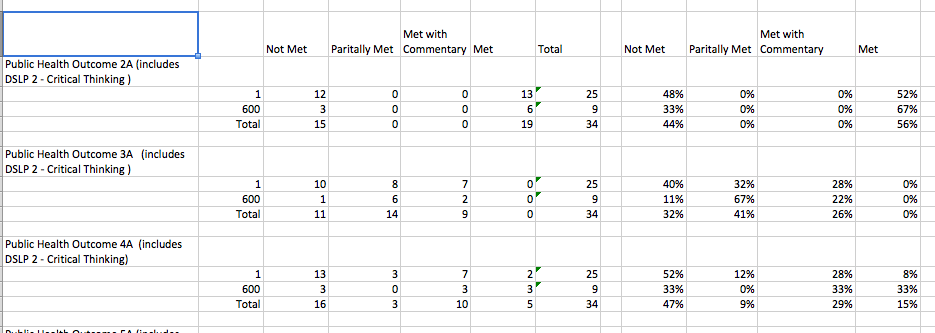 Public Heath Outcomes and DSLP 8 – Leadership
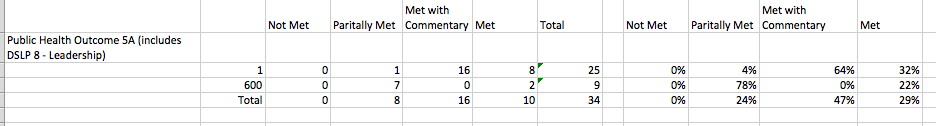 Public Heath Outcomes and DSLP 7 – Global Competency
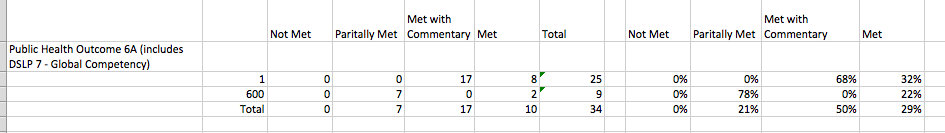 Modify Program MappingPBHL 600 ES – Health Management
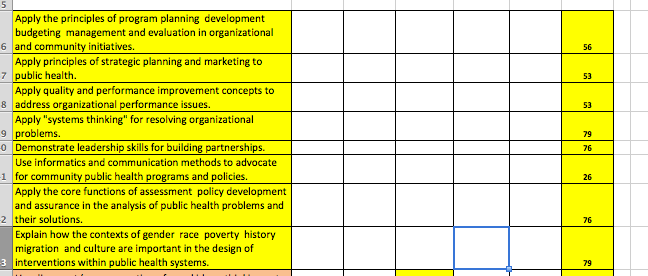 Modify Program Mapping for DSLPs for PBHL 600ES
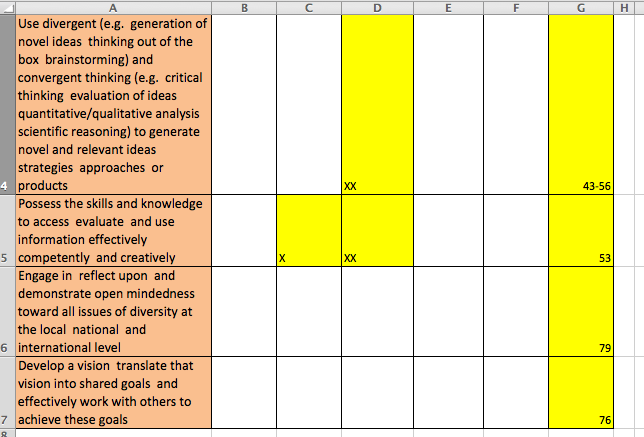 Objective
Identify models that show how university, school, program policies can be modified to create a narrative and framework for learning assessment.

Apply techniques and templates to support other academic units who wish navigate their organizational structures towards a learning assessment initiative.

Apply competency documents that yield quality customize student outcomes and changes the culture and relationship between the student, faculty, staff and employer.
Presentation Outline
First illustrate how program policies can be reframed to align programs level outcomes to course outcomes. 

Secondly, it demonstrates how course assessments can be aligned to direct program level assessment to support the learning assessment narrative.  In addition, it will show how grading rubrics and the grade book in Blackboard Learn can be utilized for direct program level assessments of student competencies through the use of the Academic Evaluation Feedback Intervention System (AEFIS).  

Thirdly, the session demonstrates how the transparency of these learning outcomes develops an assessment culture and tone in the classroom and in faculty-student advising towards competencies.

Lastly, the session investigates interventions to improve and align course to program level outcomes that improve the quality measures in the breadth and depth of student competencies.
Expanded Competency Mappinginto LMs
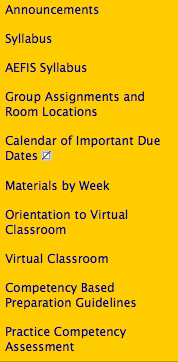 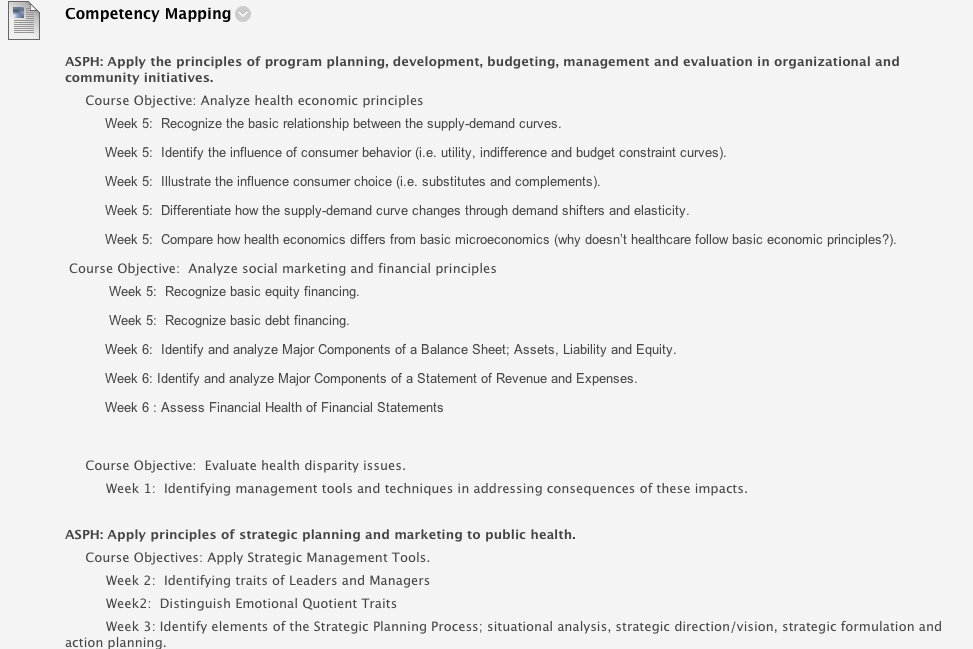 Expanded Competency Mappinginto Learning Activities
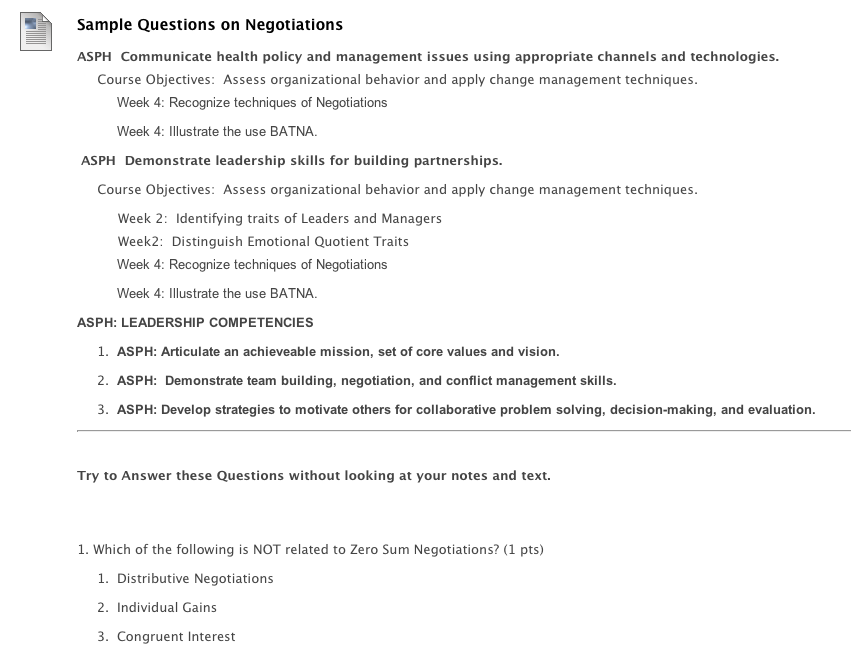 Interventions
4 Online Assessments
2 Additional Illustrations
Practice Competency Assessment
Indirect Competency Assessments
Addressing Competencies in HMP CBMP
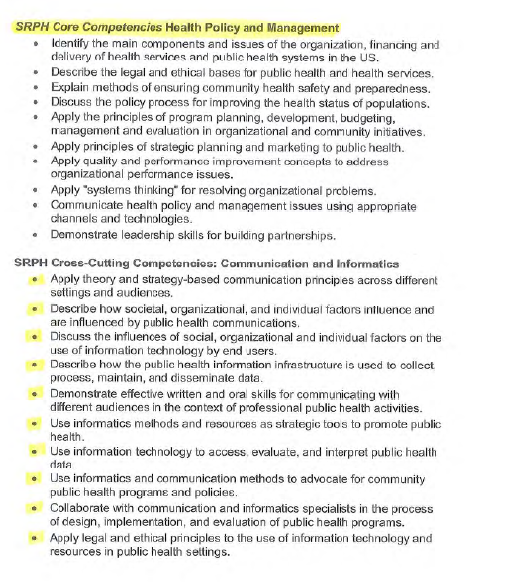 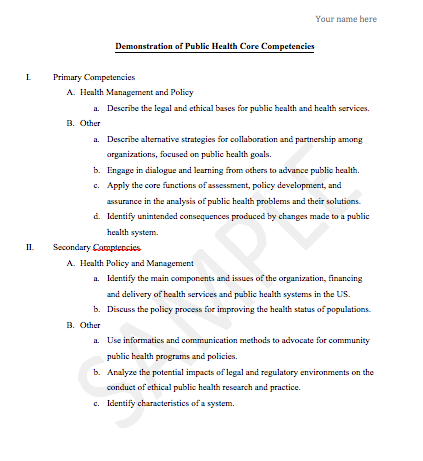 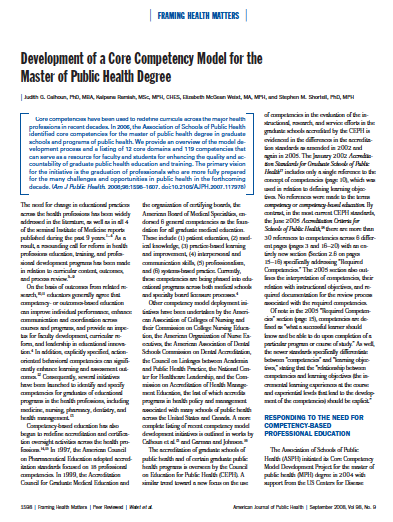 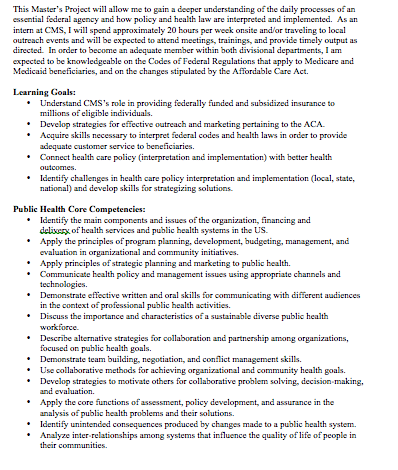 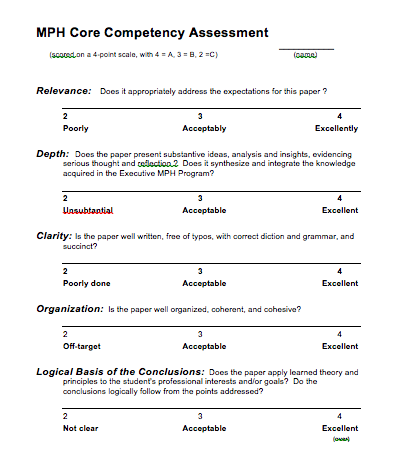 Proposed Student Self-Assessment and Individualize Assessment via CBMP Advisor
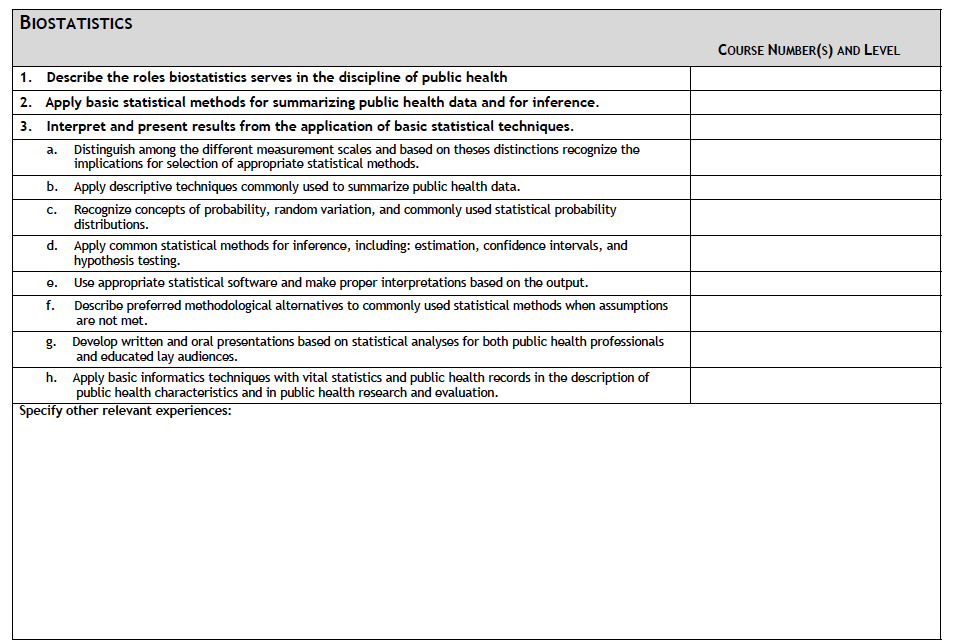 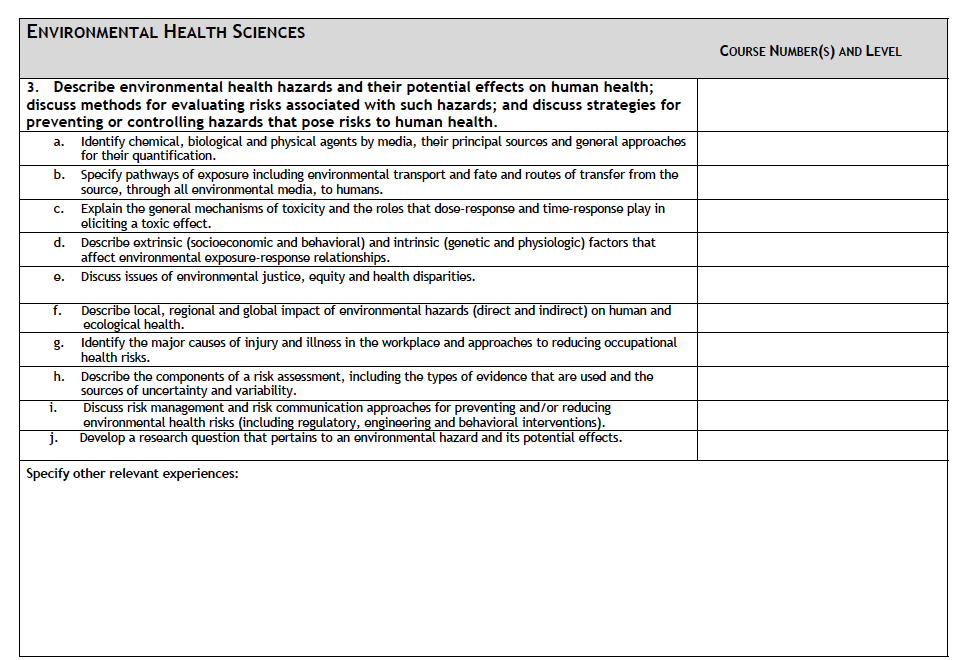 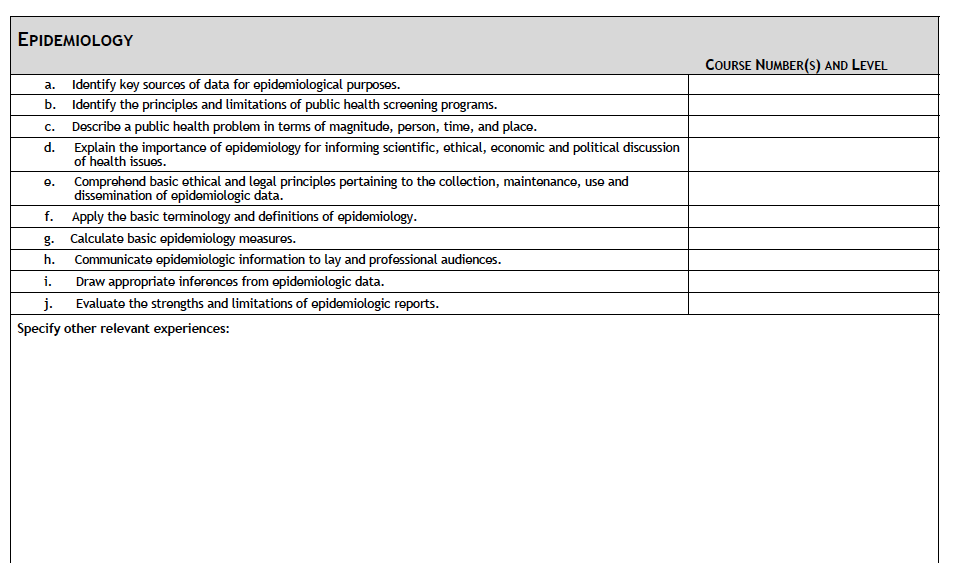 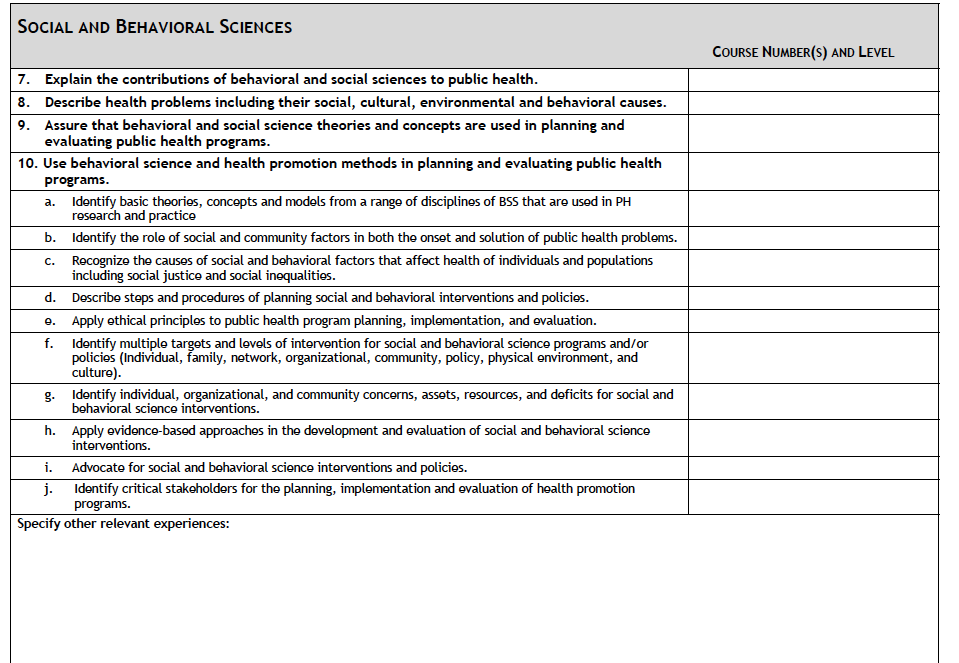 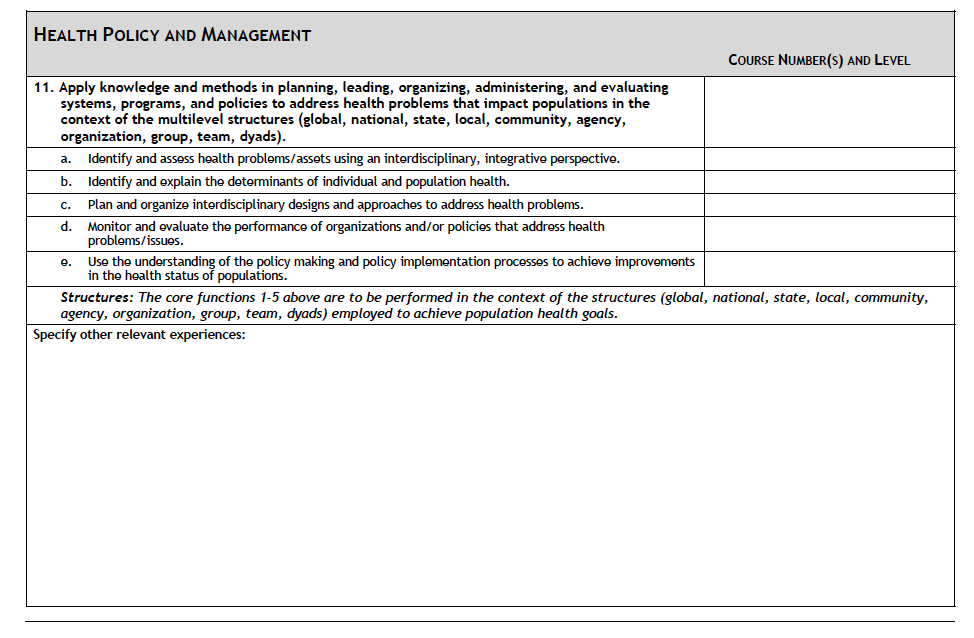 Blending Together Coursework, Mentoring and Non-curricular Learning Activities
Pre-Post Assessment Course Assessment
Student Self-Assessment
Grading Rubrics
AEFIS Assessment
AEFIS Course Evaluations
Individualize Learning Activities  (CBMP, Independent Study, Non-Curricular Learning Activities)
Program Assessment
Thank You!Questions?